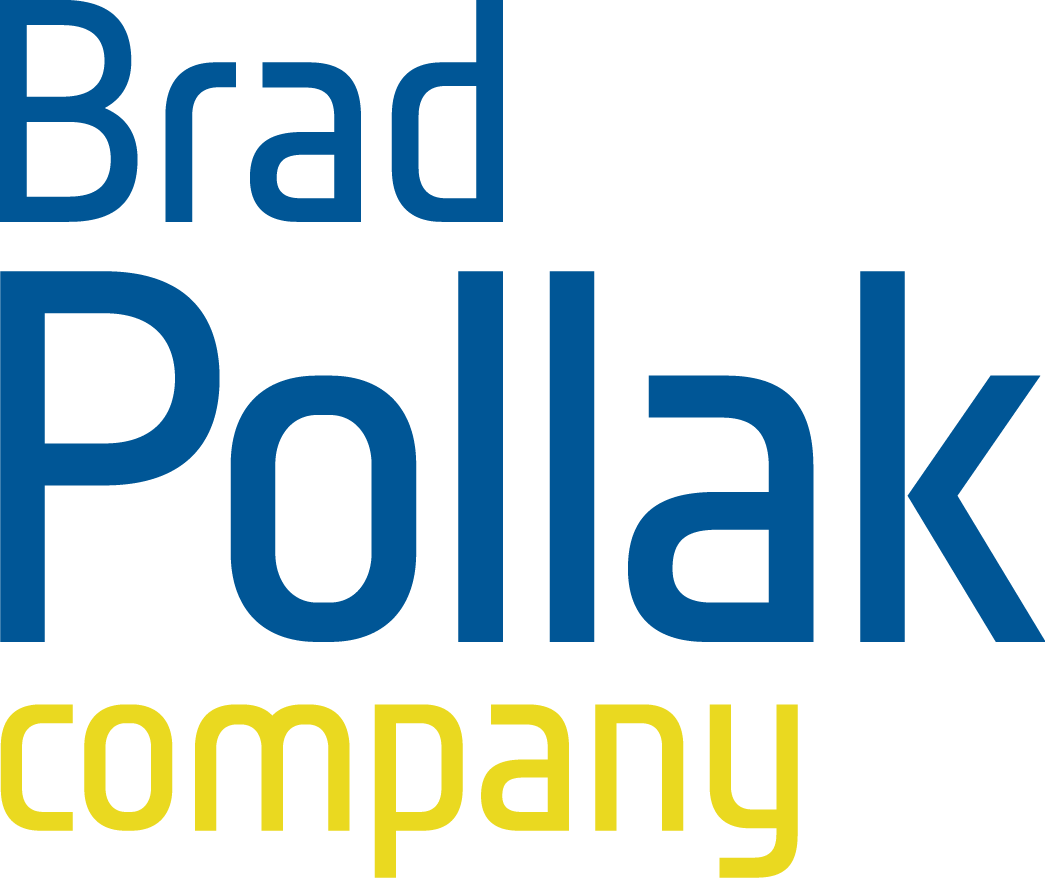 The Importance of Telling Your Story (Developing an Elevator Pitch) & Setting Up and Conducting Informational Interviews
Educating for Careers Conference
March 3, 2014
Introduction
During the job search process, there are five critically important steps for any candidate to take in order to build confidence and find a job:

Step 1: Establish your goals 
             (i) Why are you looking for work?
             (ii) What kind of work are you looking for?
             (iii) How much money do you need to earn?

Step 2: Tell your story 
	(Develop an elevator pitch)

Step 3: Network
	Make sure family, trusted friends and colleagues 	know your story and your goals

Step 4: Set up informational interviews

Step 5: Follow the Interview Process
	    (i) Prepare for your interview
	    (ii) Engage during your interview
	    (iii) Follow up after your interview
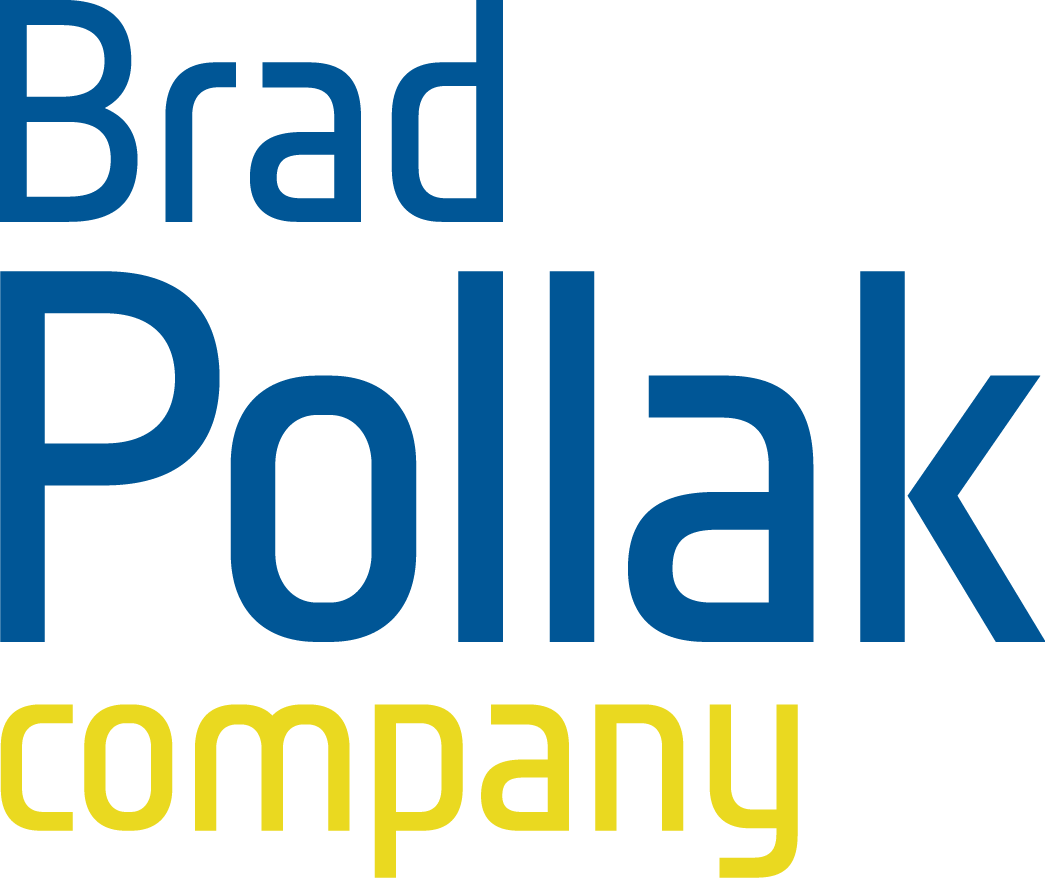 2
Introduction(continued)
This presentation focuses on steps #2 & #4:

Step 2: The importance of being able to succinctly and effectively tell your story. 

Step 4: The importance of being able to set up and conduct informational interviews.

The aim of this presentation is to offer insights about how and why both of these steps can help job candidates open doors of opportunity for themselves.
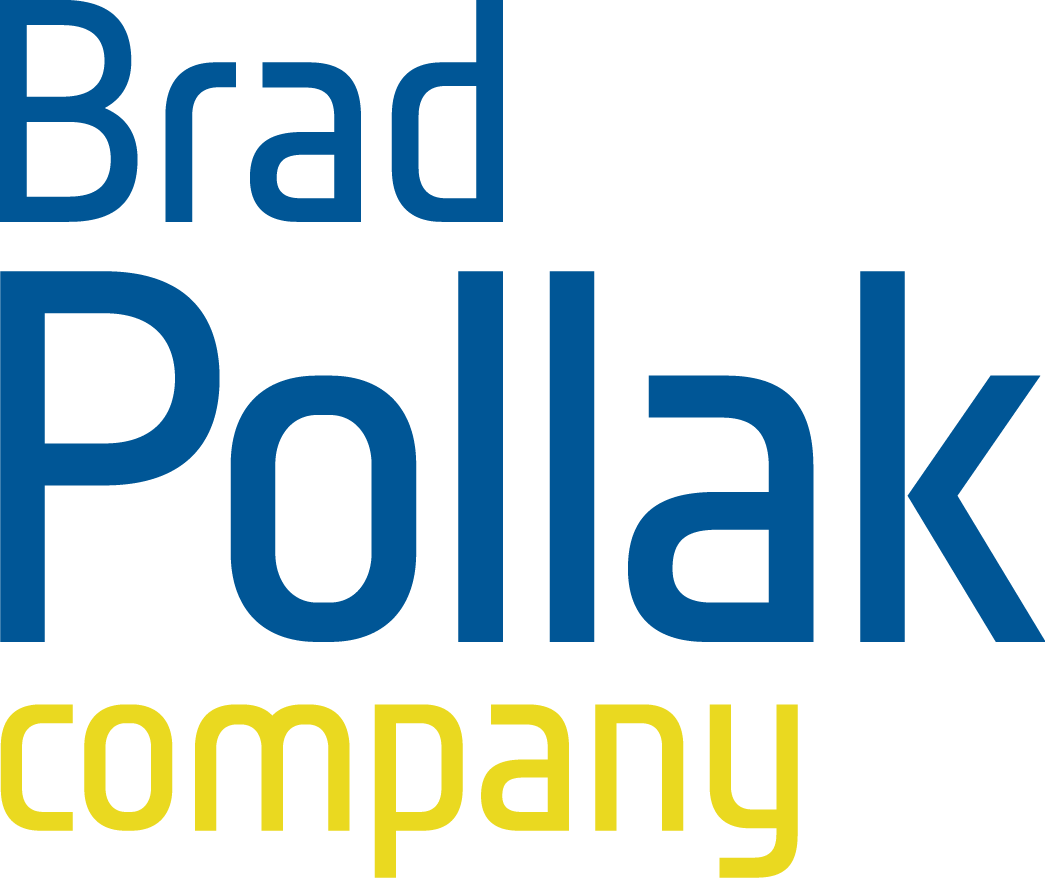 3
Step 2:Tell Your Story
Once you’ve established your goals, you need to develop an easy and quick way for people to understand what kind of job you are looking  for and what (if any) skills, training and experience you bring to the table.

The best way to do this is to think of yourself as a storyteller. No matter how old you are or whether or not you have any work experience, you still have a story to tell. We are all storytellers!

Your story is a narrative with a beginning, middle and end that instructs people about your life, about your interests, about your background, and about what you’d like to do.
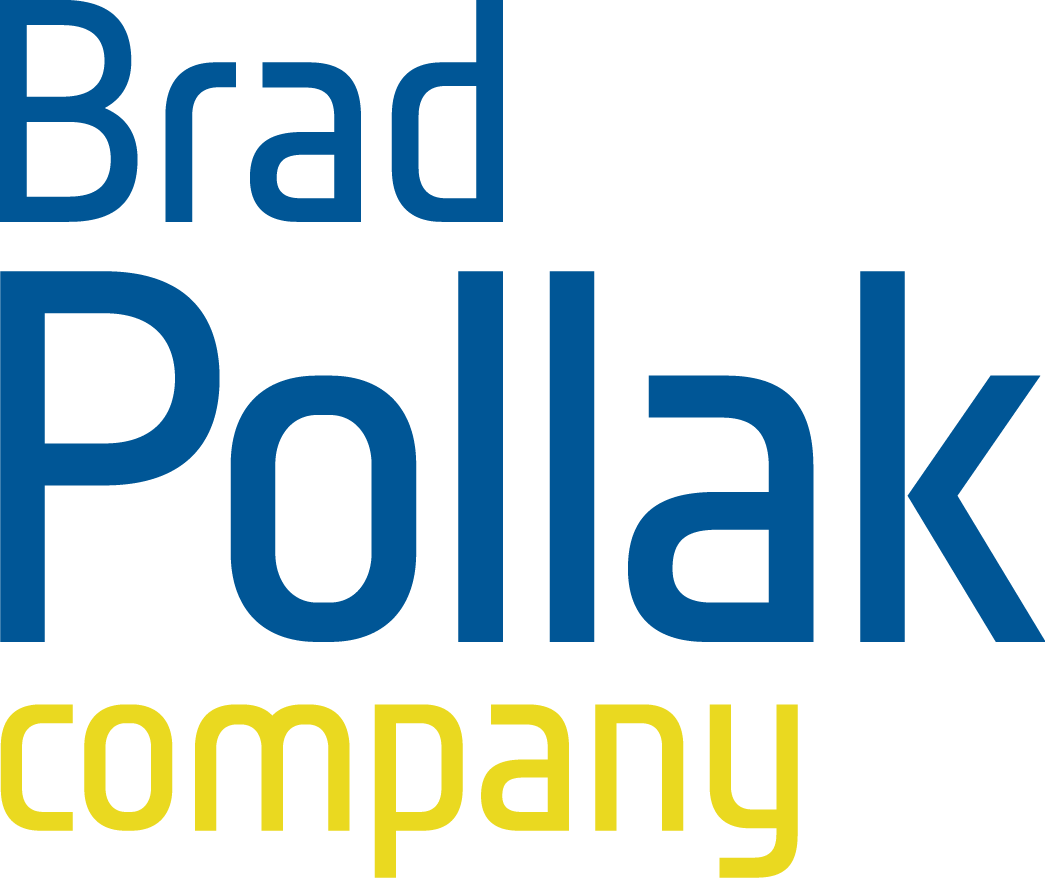 4
Tell Your Story (continued):
An easy way to put your story together is to develop an “elevator pitch.”

An elevator pitch for a job seeker is a short summary that allows you to describe – in the amount of time that you would be riding in an elevator – what you’d like to do, why you’d like to do it and how you can add value to an organization.

The average length of your elevator pitch should be approximately 60 seconds.
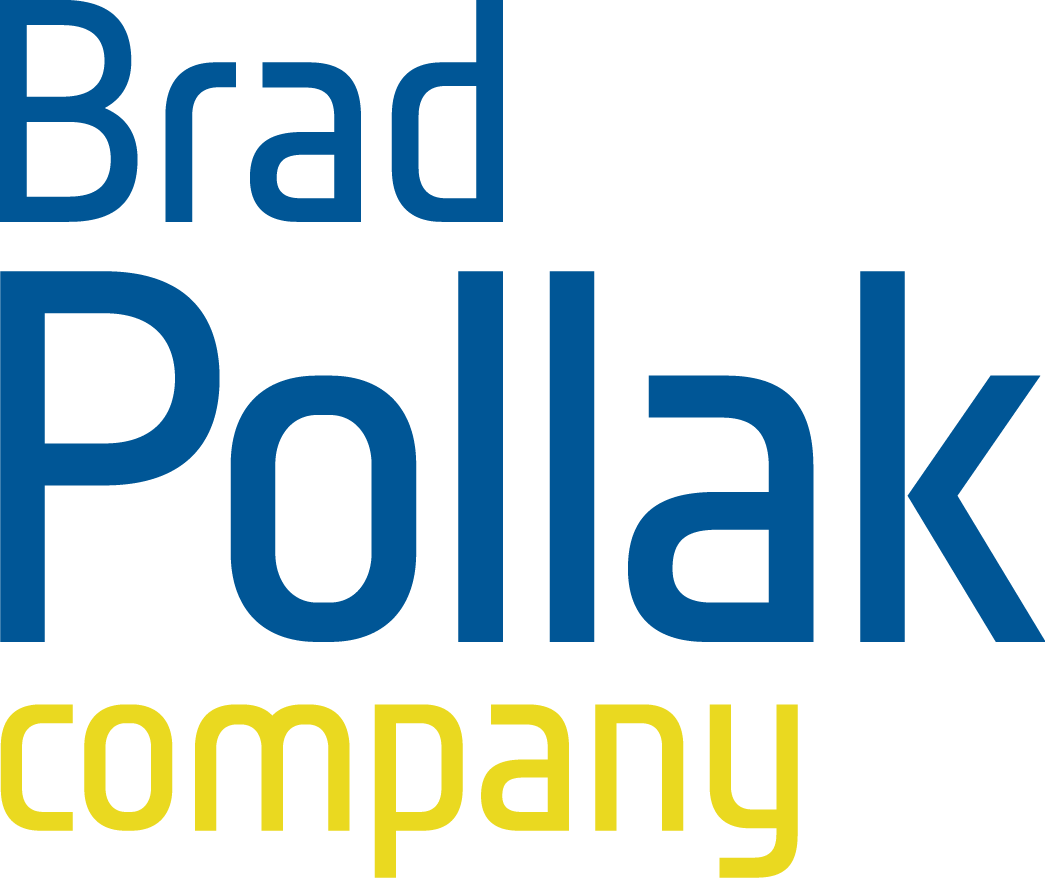 5
Tell Your Story (continued):
You should be prepared to give your elevator pitch to:

Your network (family, trusted friends, trusted colleagues)

Prospective employers

Qualified professionals who can advise you and help you in your job search
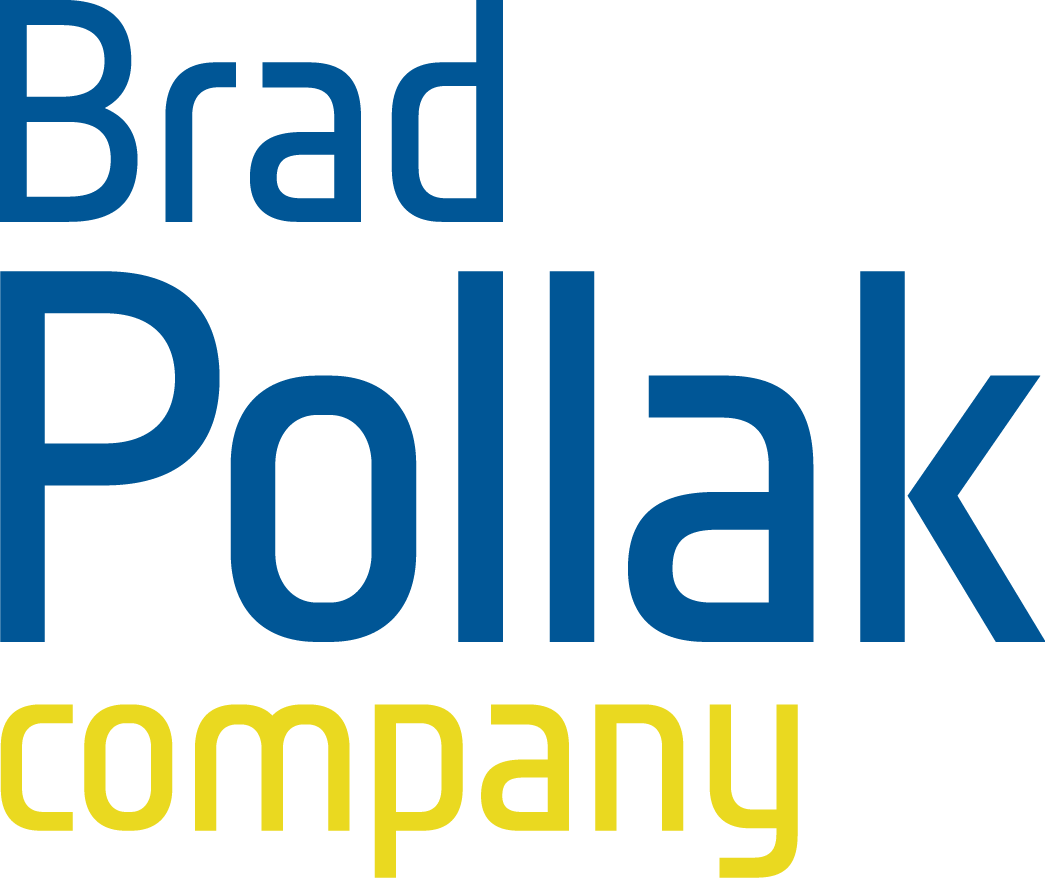 6
Tell Your Story (continued):
The 3 parts of an elevator pitch are:

Part 1: Introduce yourself and explain 	  your current situation

Part 2: Describe where you would like to 	   work (ideally)

Part 3: Describe your “inner core”
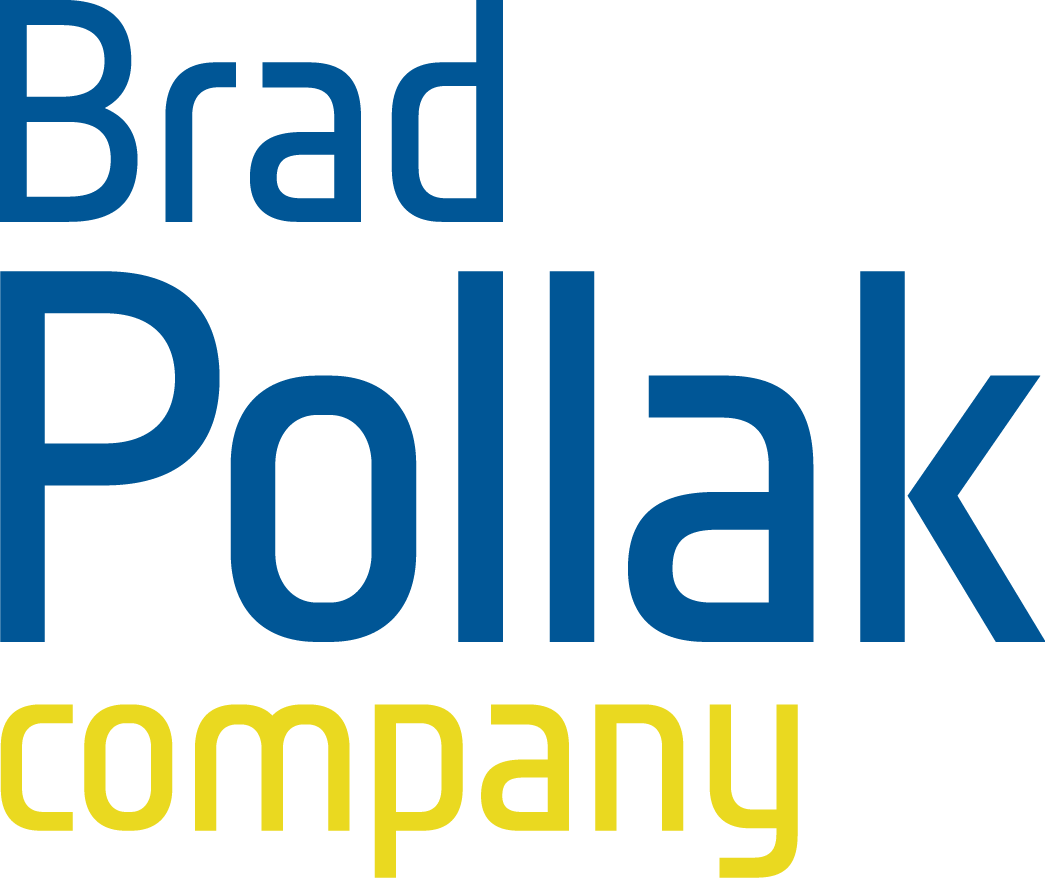 7
Tell Your Story (continued):
Part 1:
Introduce yourself and explain your current situation

Always open your elevator pitch by giving your name and explaining whether or not you are still in school or if you’ve recently graduated or have completed your certification(s). For example:

“My name is Sheila Hart and I have just graduated from Lodi High School.”
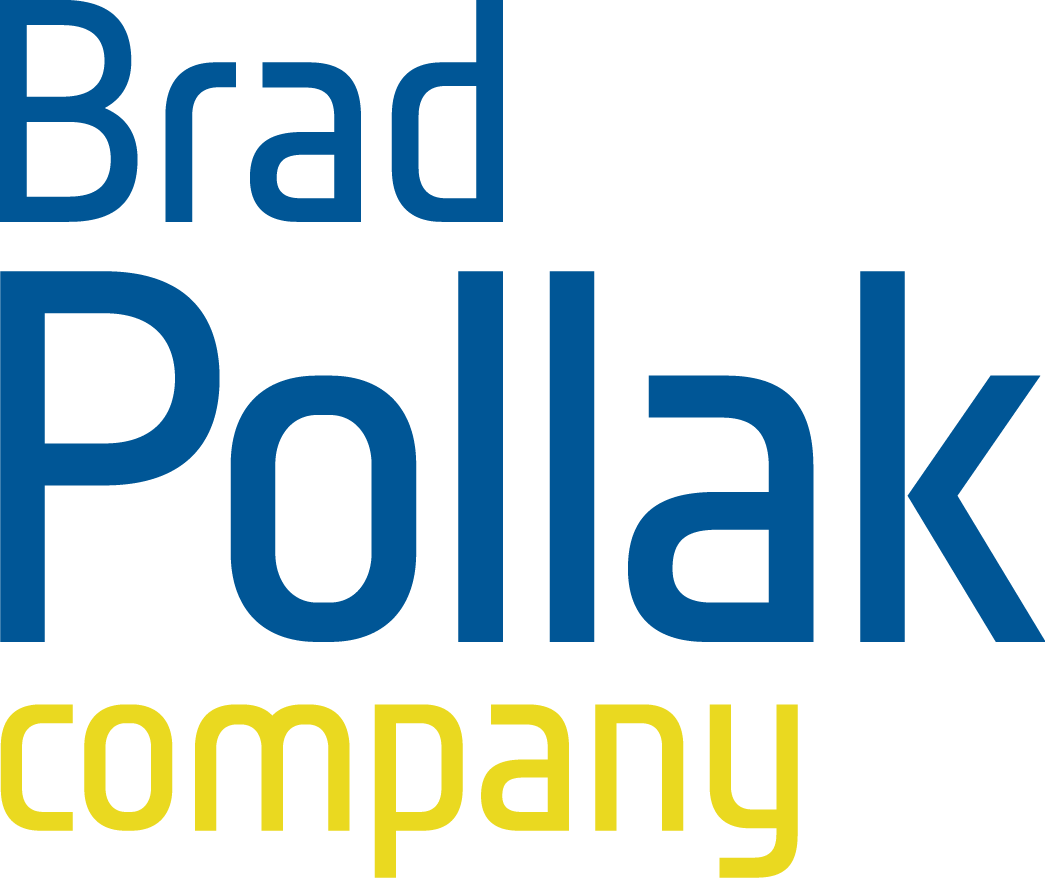 8
Tell Your Story (continued):
Part 1 (continued):
Introduce yourself and explain your current situation

Or, if you’ve graduated from college or have received a Certificate of Achievement, you might say something along the lines of:

“My name is Sheila Hart and I am about to graduate from the Registered Dental Assisting Program at Citrus College in Glendora, California…

“There are over 1,000 hours of training in the program, which includes about 300 hours of interning for GP’s and specialty practices… 

“I’ll receive my Certificate of Achievement in [month/year].”
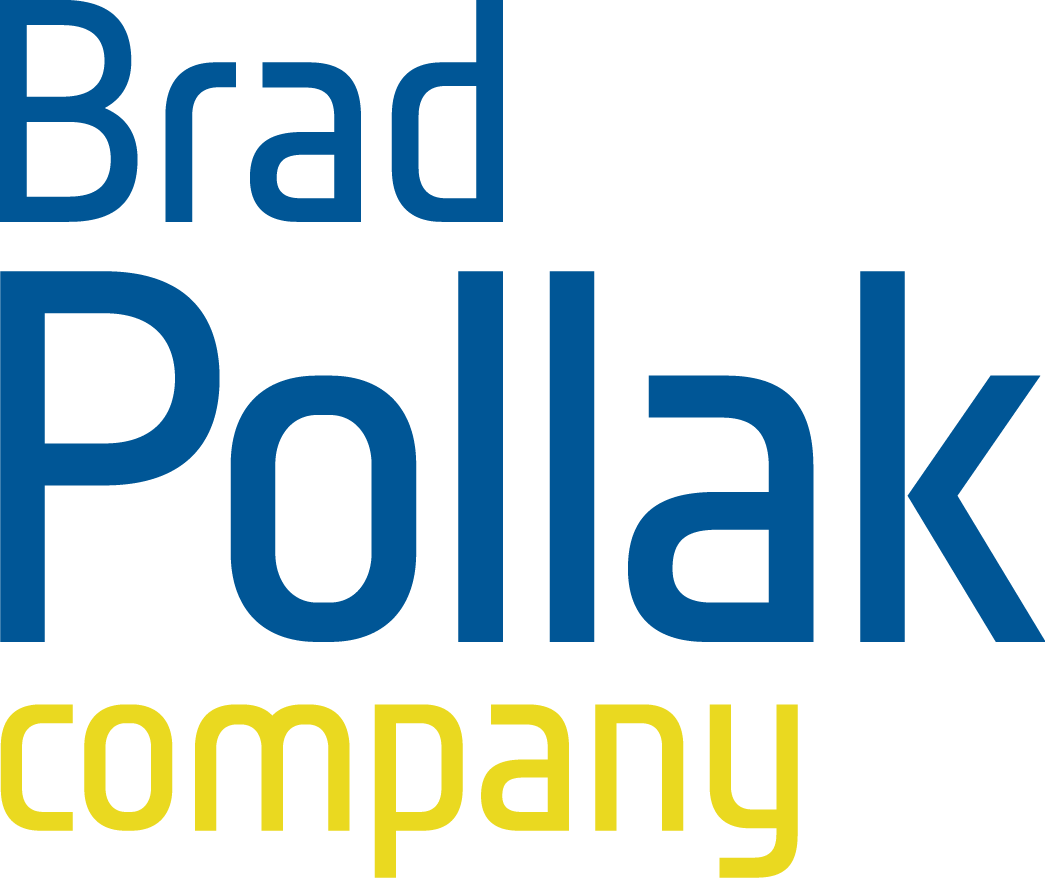 9
Tell Your Story (continued):
Part 2:
Describe where you would like to work (ideally)

Be prepared to explain where would you like to work, and why. For example:

“I would like to work for a sporting goods store because I love sports and I want to to help customers and teach them about all different kinds of sporting activities.”
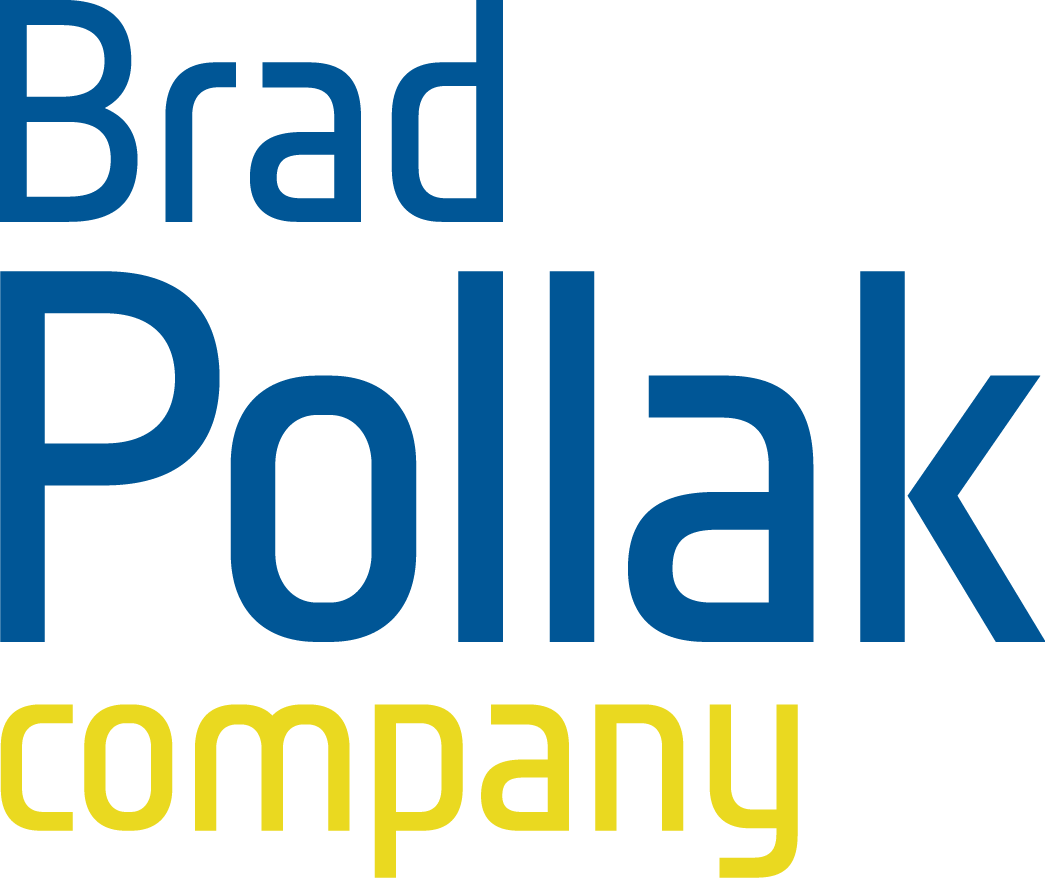 10
Tell Your Story (continued):
Part 2 (continued):
Describe where you would like to work (ideally)

Or, if you’ve just graduated from college or have a Certificate of Achievement and have a more specific skill set you’d like to describe, you might say something along the lines of:

“Orthodontics is the area I’ve enjoyed studying the most. I love the pace, the science behind it, and the challenges it presents. I interned for an orthodontist for about a month here in LA County, and while I know it’s competitive, I’d really like to work as an orthodontic assistant for a large, multi-doctor practice anywhere in the southern California area.”
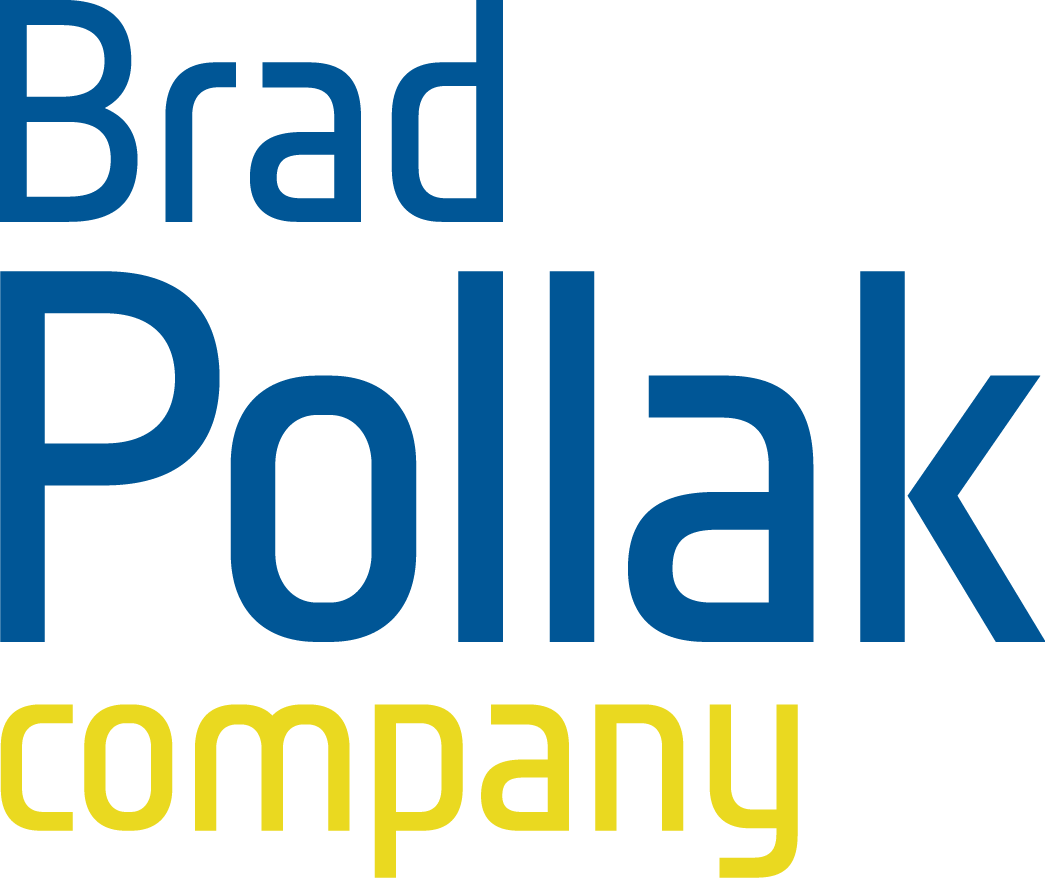 11
Tell Your Story (continued):
Part 3:
Describe your “inner core”

Your “inner core” consists of your principles and values. “Principles” are guidelines of human conduct that have enduring value, and “values” represent the way that you behave in order to follow those guidelines.

What do you care about? And why do you care? If you can answer those questions, that will tell people a lot about your “inner core.”
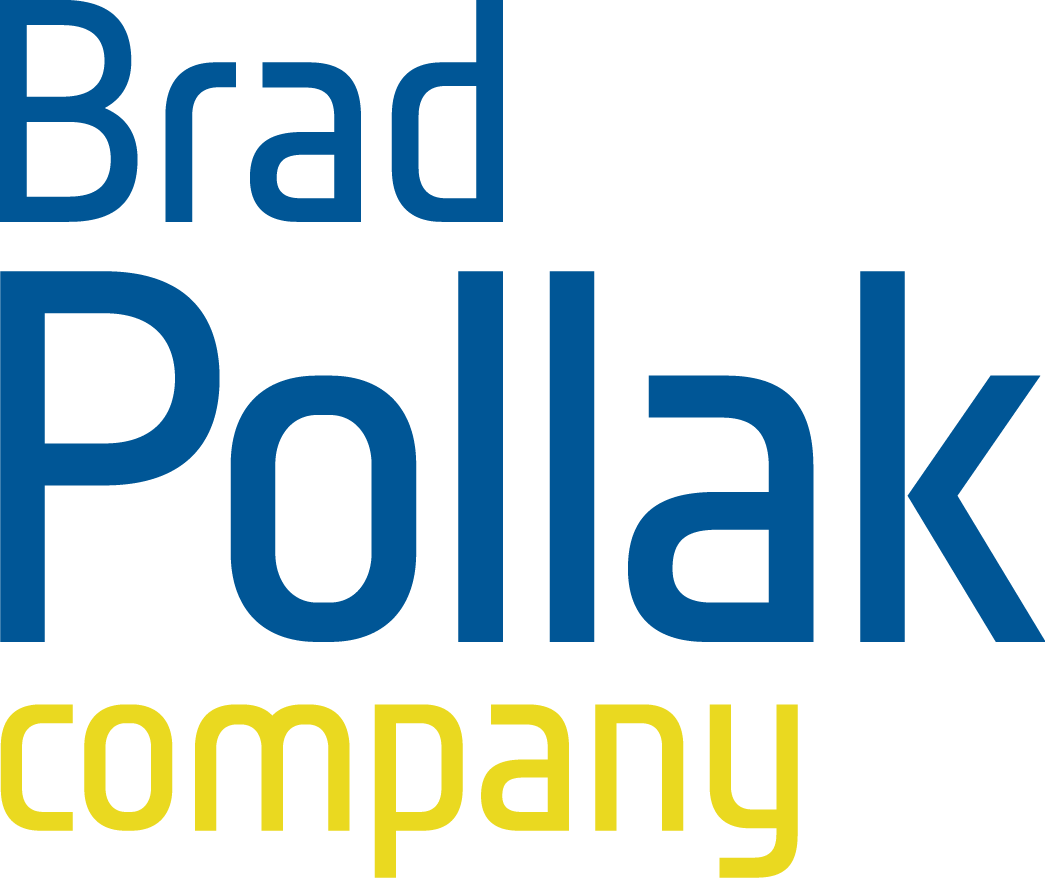 12
Tell Your Story (continued):
Describe your “inner core” 
(continued)

Your “inner core” doesn’t have to be complicated. Just think of it as the source that drives you to work hard and care about what you do. For example, you might say:

“I am a hard working person who cares about people. I have a positive attitude and a strong desire to learn new things.”
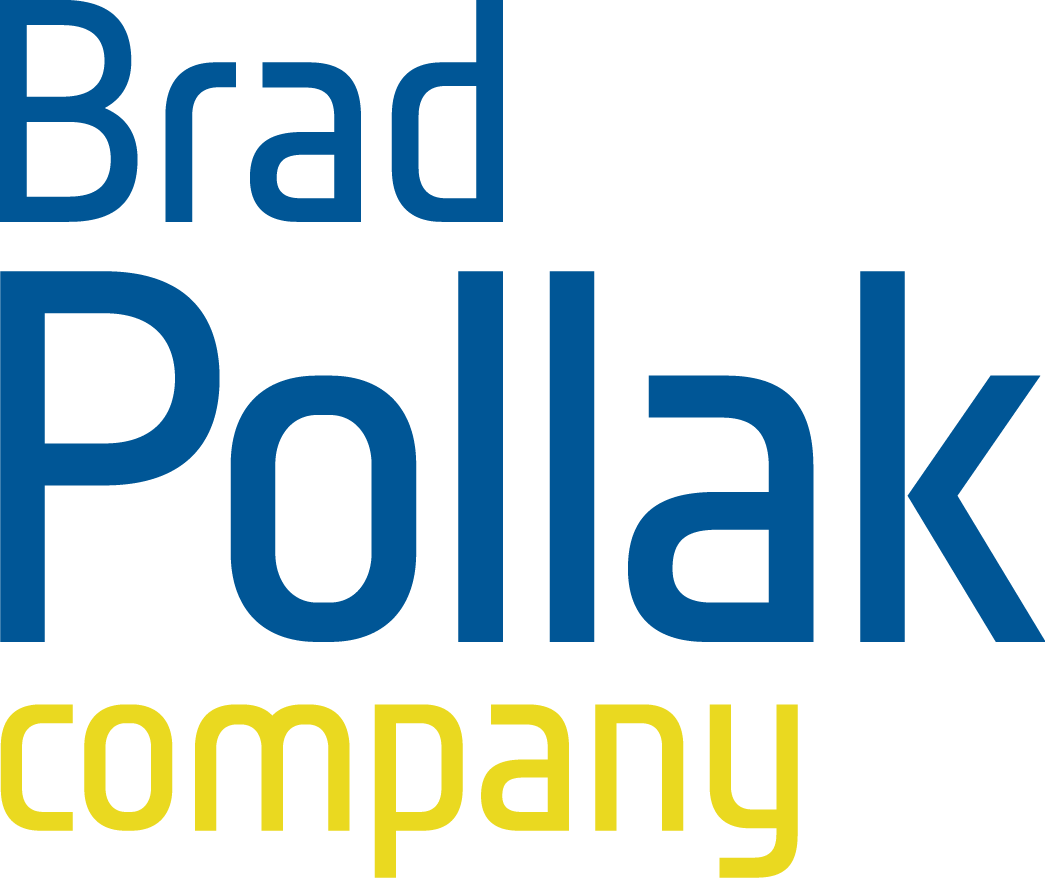 13
Tell Your Story (continued):
Describe your “inner core” 
(continued)

Or, if you would like to add a few more details to the description of your “inner core” you might say something along the lines of:

“I am a hard working, driven person who cares about the people I work with and about the work that I do. I have great interpersonal skills, a positive attitude and  a strong desire to continue learning.”
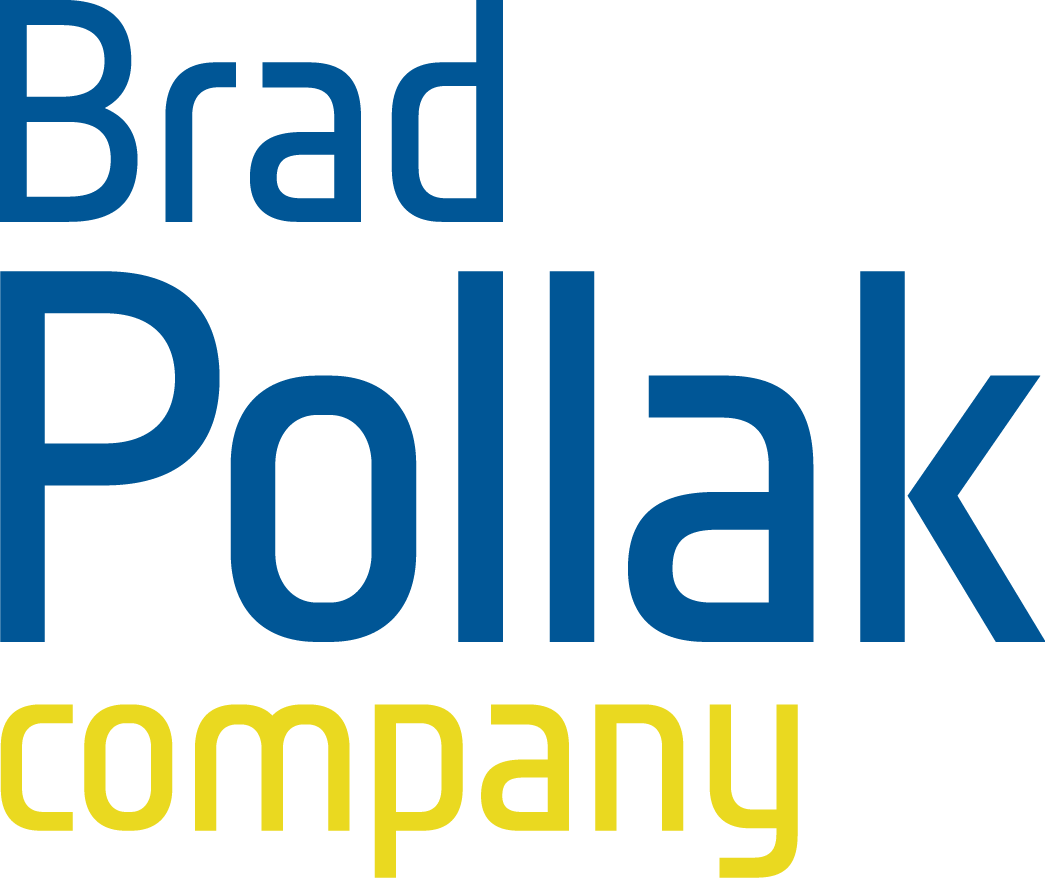 14
Tell Your Story (continued):
Sample Elevator Pitch
From a high school graduate:

“My name is Sheila Hart and I have just graduated from Lodi High School.

“I would like to work for a sporting goods store because I love sports and I want to help customers and teach them about all different kinds of sporting activities.

“I am a hard working person who cares about people. I have a positive attitude and a strong desire to learn new things.”
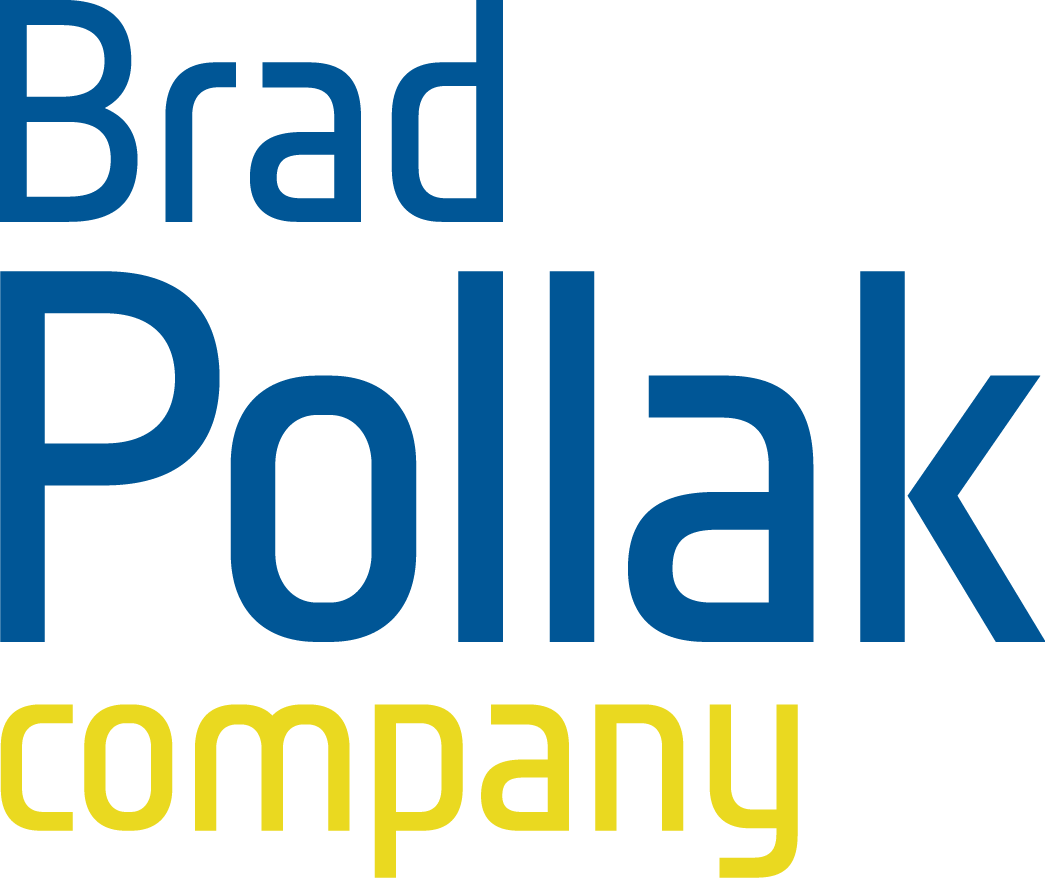 15
Tell Your Story (continued):
Sample Elevator Pitch
From a college and/or Certificate of Achievement graduate:



“My name is Sheila Hart and I am about to graduate from the Registered Dental Assisting Program at Citrus College in Glendora, California. There are over 1,000 hours of training in the program, which includes about 300 hours of interning for GP’s and specialty practices. I’ll receive my Certificate of Achievement in [month/year].”

“Orthodontics is the area I’ve enjoyed studying the most. I love the pace, the science behind it, and the challenges it presents. I interned for an orthodontist for about a month here in LA County, and while I know it’s competitive, I’d really like to work as an orthodontic assistant for a large, multi-doctor practice anywhere in the southern California area.”

“I am a hard working, driven person who cares about the people I work with and about the work that I do. I have great interpersonal skills, a positive attitude and  a strong desire to continue learning.”
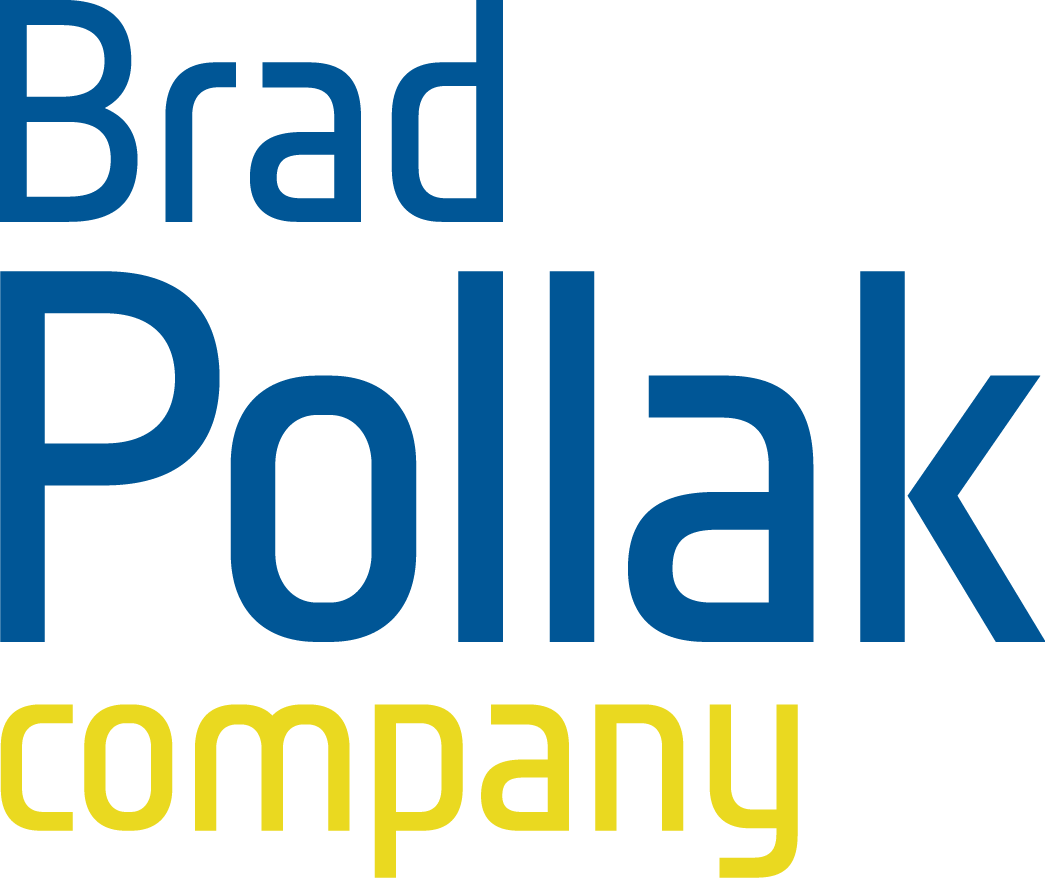 16
Step 4:Set Up Informational Interviews
Informational interviews are part of the networking process. Networking is the art of keeping in touch with people you know and getting in touch with people you would like to meet.

Networking allows old friends new friends, colleagues and future employers to have an up-to-date understanding of what you’re doing or what you’d like to do.

As part of your networking efforts, setting up and conducting informational interviews will prove to be one of your most effective tactics during your job search.
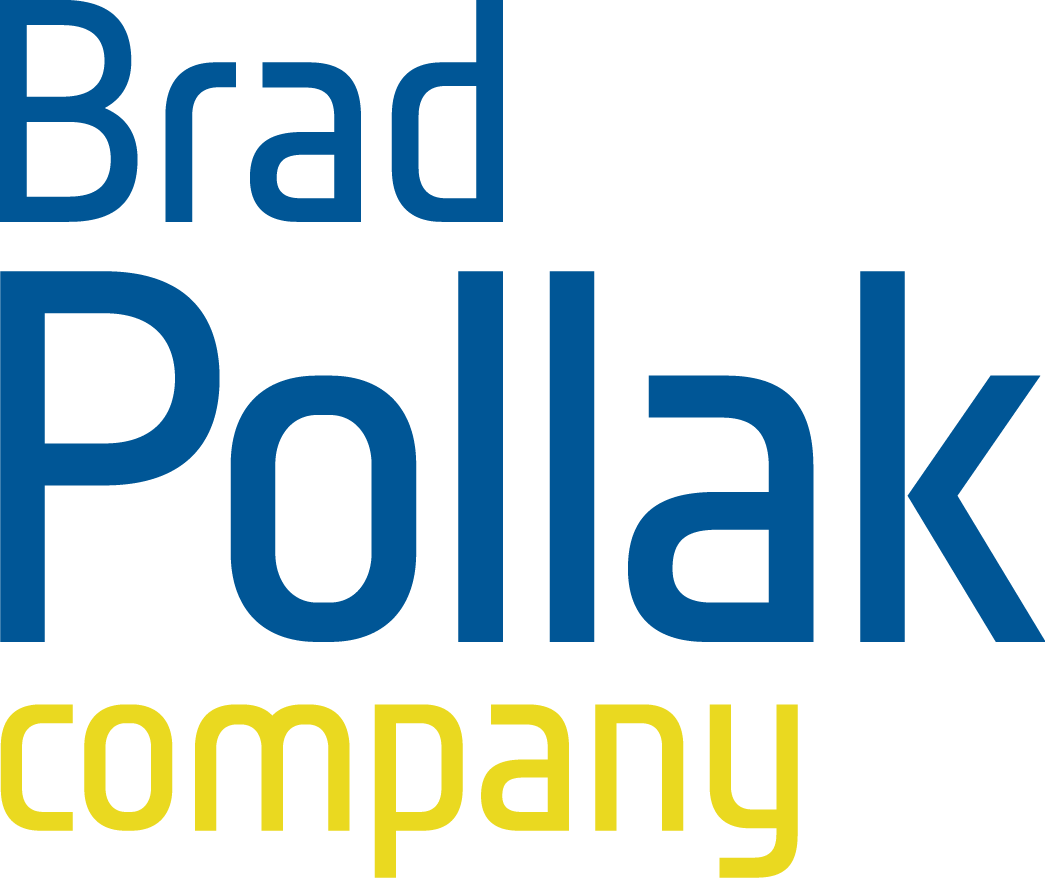 17
Set Up Informational Interviews(continued):
Informational interviews are fact-finding conversations that you set up with people who can help you learn more about a specific job,  profession, company or industry – or with people who, after meeting you, might be inspired to hire you or refer you to someone else who might be able to hire you.

Informational interviews create opportunities to talk with people who can help you.
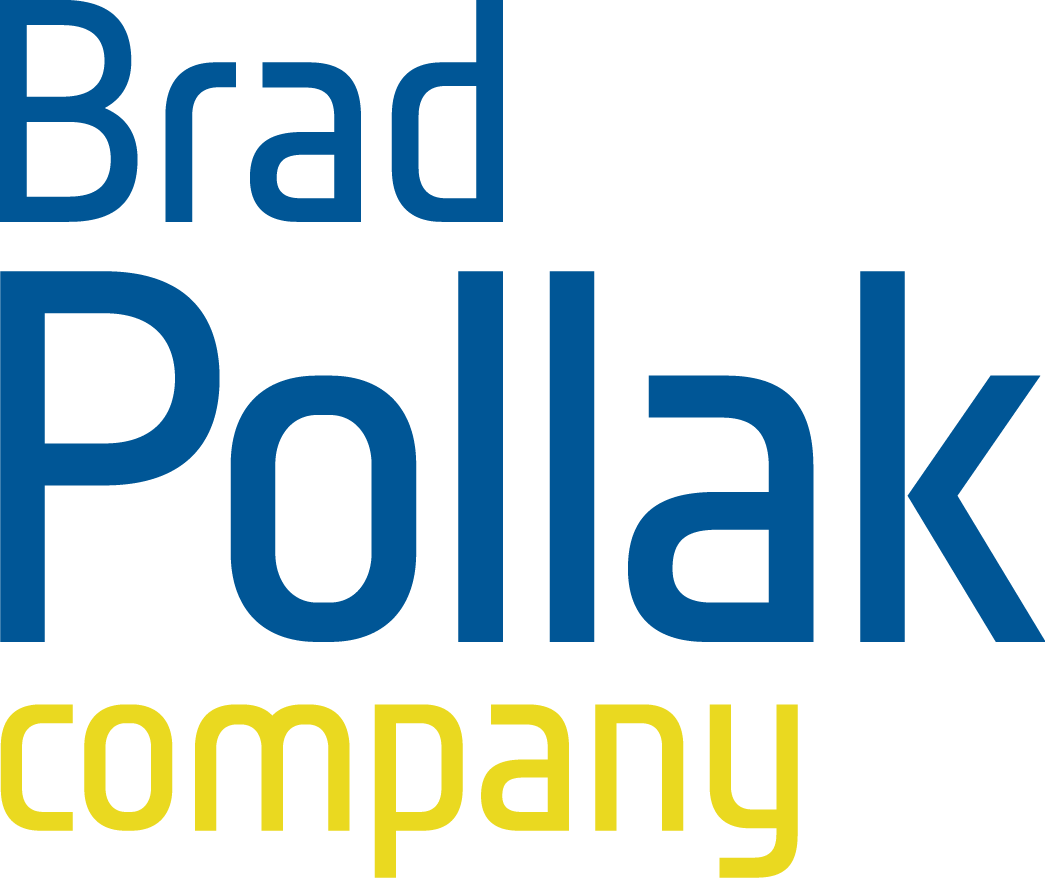 18
Set Up Informational Interviews(continued):
The 2 objectives of an informational interview are:
1. To become better educated about a specific job, or about a company, or about an industry in order to help you make informed decisions about your career.

2. To make a good impression on the person with whom you’re conducting the informational interview, in case he or she might want to offer you a job or refer you to other professionals who may be able to offer you work.
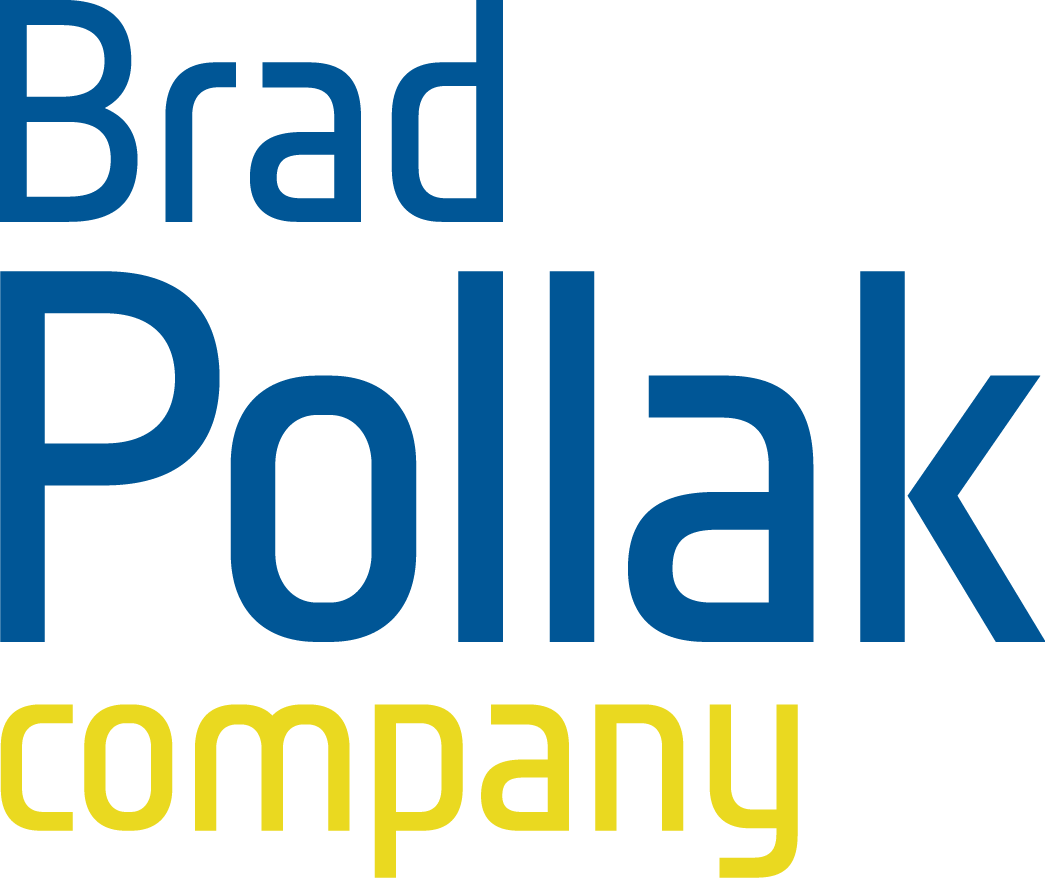 19
Set Up Informational Interviews(continued):
There are 4 parts involved in setting up and conducting informational interviews:

Part 1. Determine why you want the    
              interview

Part 2. Research your target

Part 3. Choose a method of initial contact

Part 4. Follow the 3 stages of the interview 	  process:
	  (i) Prepare for your interview
	  (ii) Engage during your interview
	  (iii) Follow up after your interview
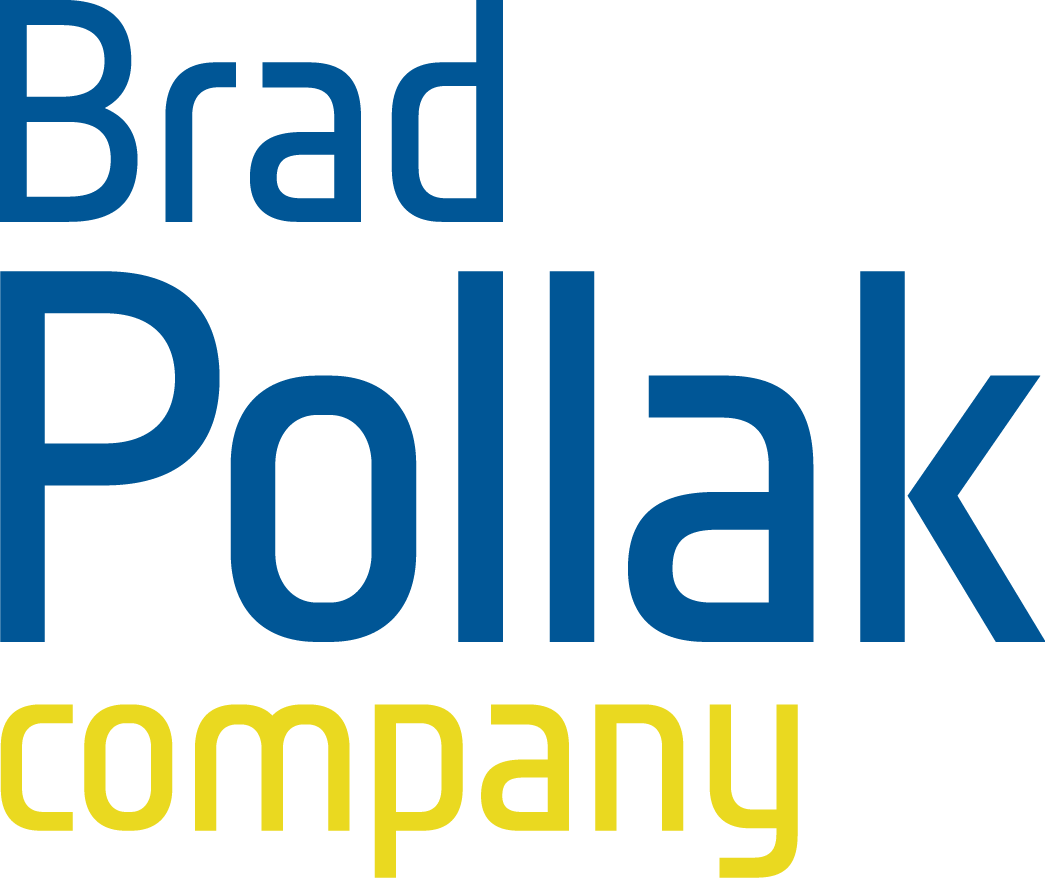 20
Set Up Informational Interviews(continued):
Part 1: Determine why you want the interview

Let’s suppose you’re an Automotive Service Technician student and are about to graduate from an Automotive Technology program. Let’s also suppose you would like to work at a Dealership but you’re not yet sure if this is the right path for you. 

You have passion for what you do but you’re uncertain how to proceed so it makes perfect sense to seek the advice of qualified professionals such as Service Managers at Dealerships. 

By meeting with Service Managers you will have the opportunity to achieve the 2 main objectives of setting up and conducting informational interviews:

#1: Learning more about your industry and about the specifics of the job you’ll be doing as a Service Technician.

#2: Making a positive impression on the people with whom you meet (in this case, Service Managers) and thus expanding your network in the best of ways.

With this solid understanding of why you want to meet with some Service Managers, you’re now ready for Step 2 of the informational interview process.
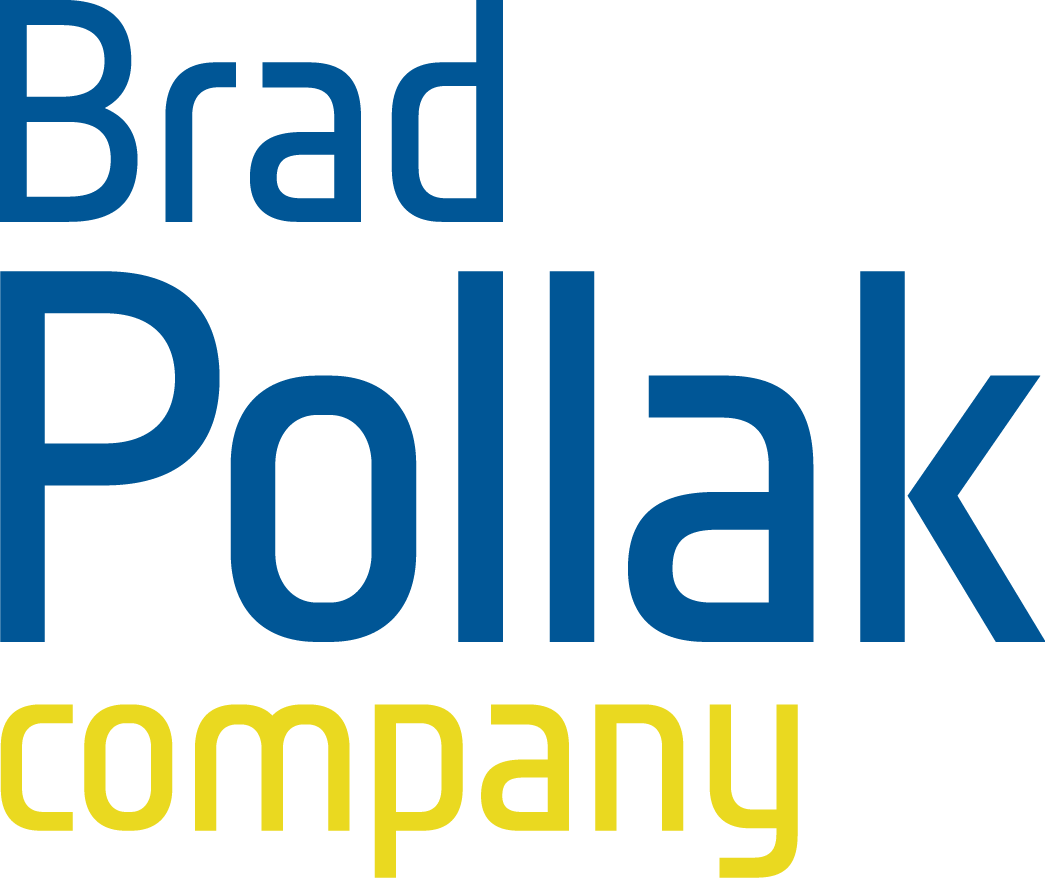 21
Set Up Informational Interviews(continued):
Part 2: Research your target

Now that you know why you’d like to meet some Service Managers, it’s time to do your research about them. You can pick several Dealerships in your area, find out the name of the Service Manager at each one and then begin finding out as much information as you can about them and about their respective organizations. Some questions to consider might include:

Where does the Service Manager work?
How long has he worked there?
What is his educational and/or work background?
How big is the Dealership? (Is it local or national or global?)
Is it respected by your instructors?
Is it a top-rated Dealership? If so, why?
What brand(s) of cars does it sell?
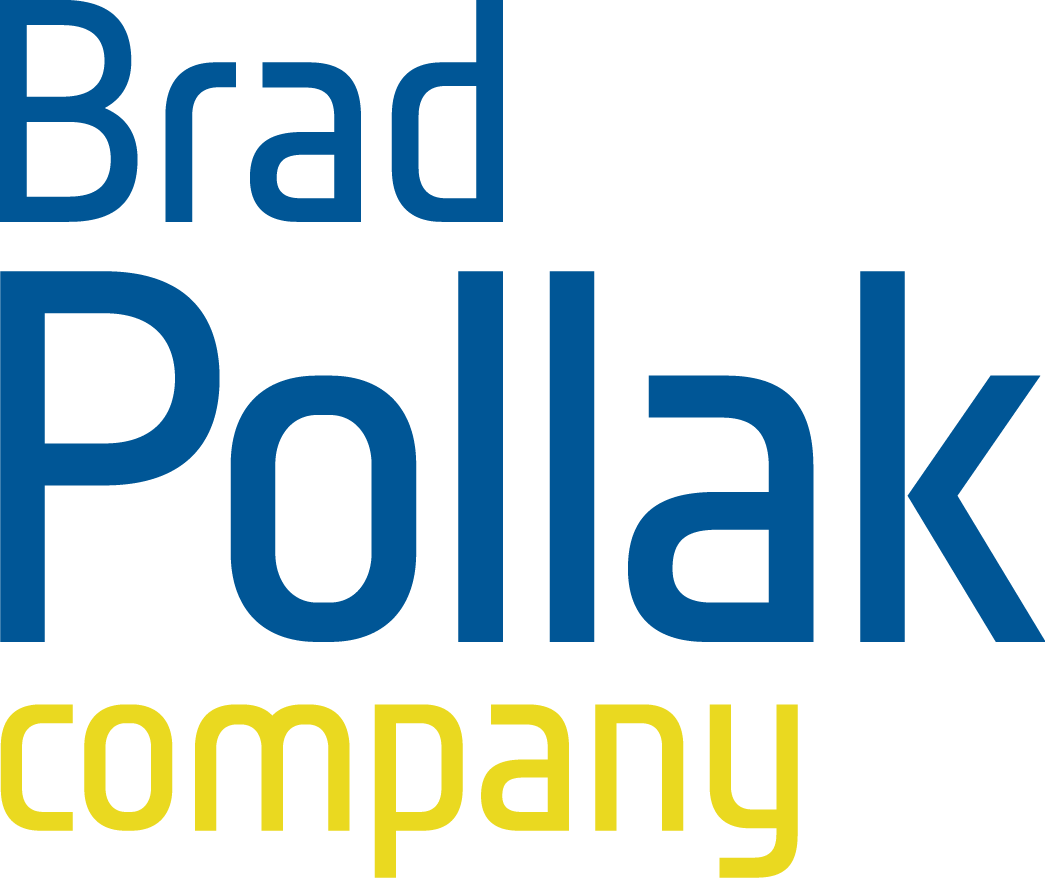 22
Set Up Informational Interviews(continued):
Part 3: Choose a method of initial contact

You can try contacting the Service Manager by:

Asking one of your instructors to make the introduction

Writing him a letter or an email

Calling him on the phone

If you’re being introduced through an instructor or mutual acquaintance, ask how you’re supposed to make contact with the Service Manager. Are you supposed to call him or simply show up at the Dealership on a certain day?

Be very clear about what you’re supposed to do and then act accordingly
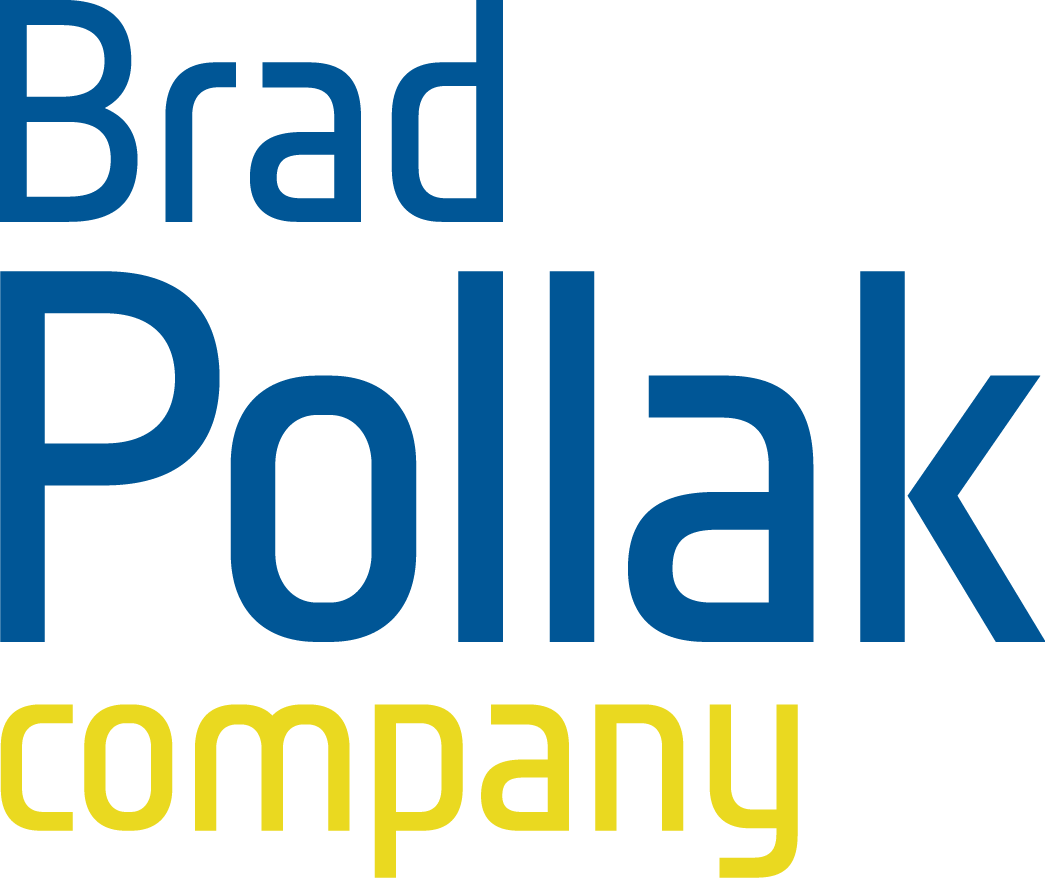 23
Set Up Informational Interviews(continued):
Part 3: Choose a method of initial contact (continued)

If you’re writing the Service Manager a letter or an email, be clear about why you’re contacting him, along the lines of:

Dear Mr. Cruz,

My name is John Smith and I am about to graduate from the Automotive Technology program at XYZ College. I am writing to see if it would be possible to meet with you in person, or talk with you on the phone to seek your advice. 

I would like to learn more about what it’s like to work at a Dealership and how someone with my education, background and skill sets could find a full-time position working as a Service Technician.

I will call your office next week to see if it will be possible to set up an appointment to talk with you.  Again, I am seeking your advice, and I promise not to take up too much of your time.

Thank you in advance for your help.

Yours truly,

John Smith
Cell: (123) 456-7890
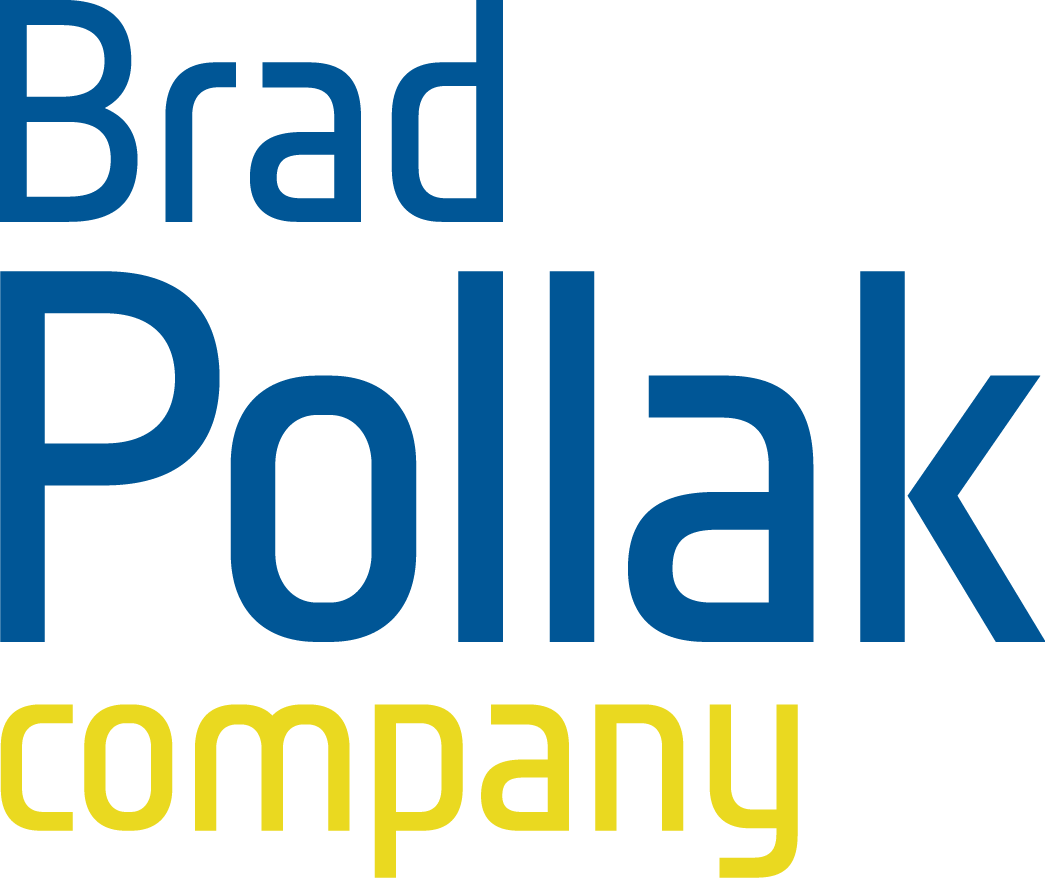 24
Set Up Informational Interviews(continued):
Part 3: Choose a method of initial contact (continued)

After you’ve mailed the letter, wait 3 days and then call him on the phone. You might get lucky and reach him directly, but more realistically you’ll probably have to leave him a voicemail or leave a message with the Dealership receptionist. If you reach the receptionist, the conversation might go something like this:

Receptionist: “Good afternoon, ABC Dealership.”

You: “Hi, may I please speak with Mr. Cruz?”

Receptionist: “May I tell him who’s calling?”

You: “My name is John Smith.”

Receptionist: “May I tell him what this is regarding?”
You: “I am a graduate of the Automotive Technology Program at XYZ College and I’m calling, as a follow-up to a letter I sent to Mr. Cruz, to make an appointment to talk with him in person or on the phone, to seek some career advice.”

Receptionist: “Mr. Cruz is away from his desk right now, but let me put you through to his voicemail.”

				(continued next page)
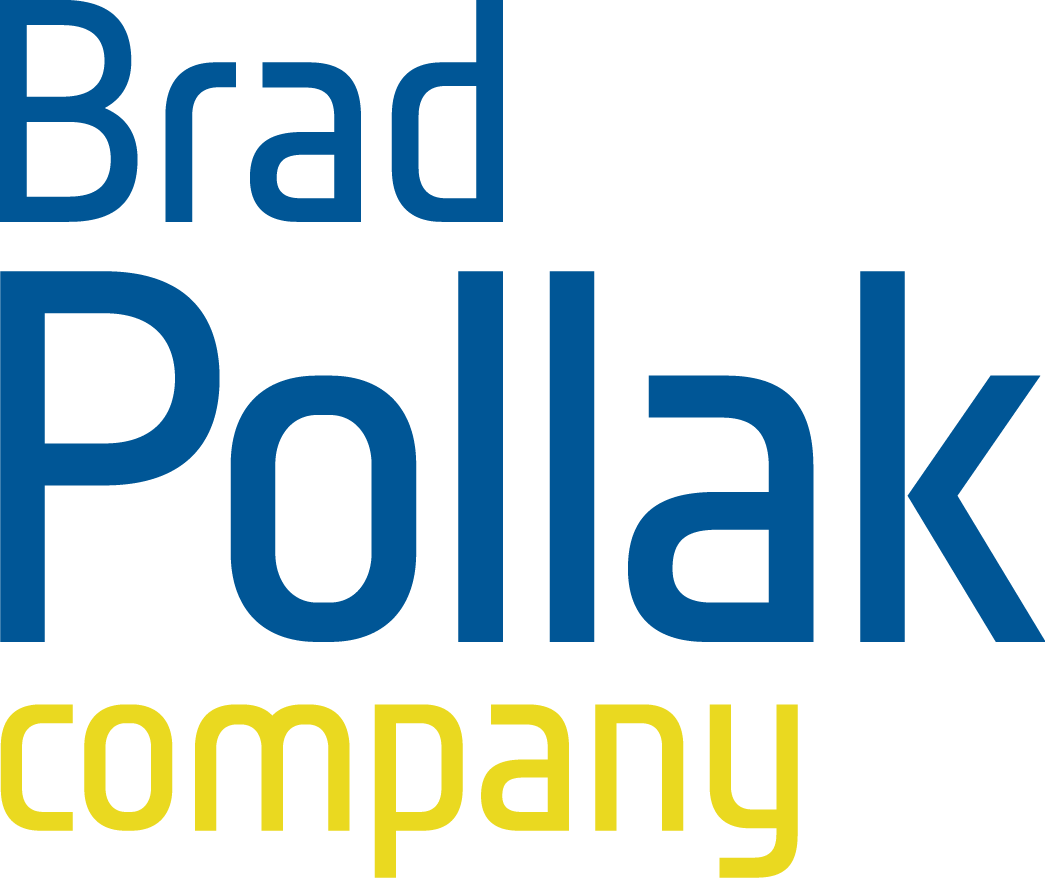 25
Set Up Informational Interviews(continued):
Part 3: Choose a method of initial contact (continued)

Once you’re put through to his voicemail, you could leave a message like this:

“Hello, Mr. Cruz. My name is John Smith and I am about to graduate from the Automotive Technology Program at XYZ College. I am calling to follow up on a letter/email I sent to you last week, to see if it would be possible to meet with you in person, or to talk with you on the phone to seek your career advice.

I would like to learn more about what it’s like to work at a Dealership and how someone with my education, background and skill sets could find a full-time position working as a Service Technician. I won’t take up much of your time, and any advice from you would be greatly appreciated.

My phone number is (213) 456-7890.  Thanks so much for your time.”

				(continued next page)
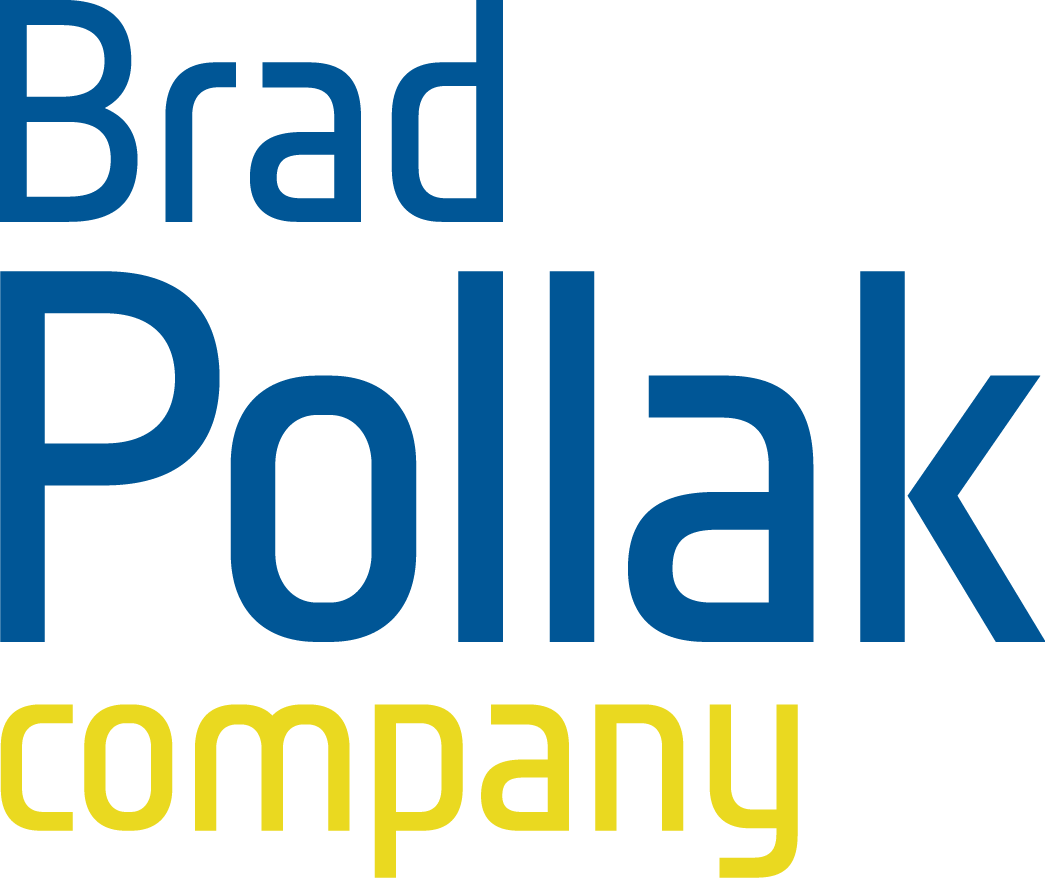 26
Set Up Informational Interviews(continued):
Part 3: Choose a method of initial contact (continued)

Or, if you’re lucky and Mr. Cruz answers the phone, your conversation might go something like this:

Mr. Cruz: “Good afternoon, this is Robert Cruz.”

You: “Hello, Mr. Cruz. My name is John Smith and I’m following up on a letter I sent to you last week.  I’m about to graduate from the Automotive Technology program at XYZ College and I’m calling to see if I could make an appointment with you to seek your career advice.”

Mr. Cruz: “What kind of advice?”

You: “Well, I would like to learn more about what it’s like to work at a Dealership and how someone with my education, background and skill sets could find a full-time position working as a Service Technician at a Dealership or maybe at a smaller owner-operated shop. I won’t take much of your time at all, but any advice would be greatly appreciated and incredibly helpful to me in my job search.”

Mr. Cruz: “Well, I’m very busy right now, but why don’t you come down to the Dealership next Tuesday at 3pm?

You: “Next Tuesday at 3? That would be great! I really appreciate it!”

Mr. Cruz: “What’s your phone number, in case I need to reach you before then?”

You: “It’s (213) 456-7890.”

Mr. Cruz: “Ok, I’ll see you next Tuesday.”

You: “Thanks again, Mr. Cruz.”

				(continued next page)
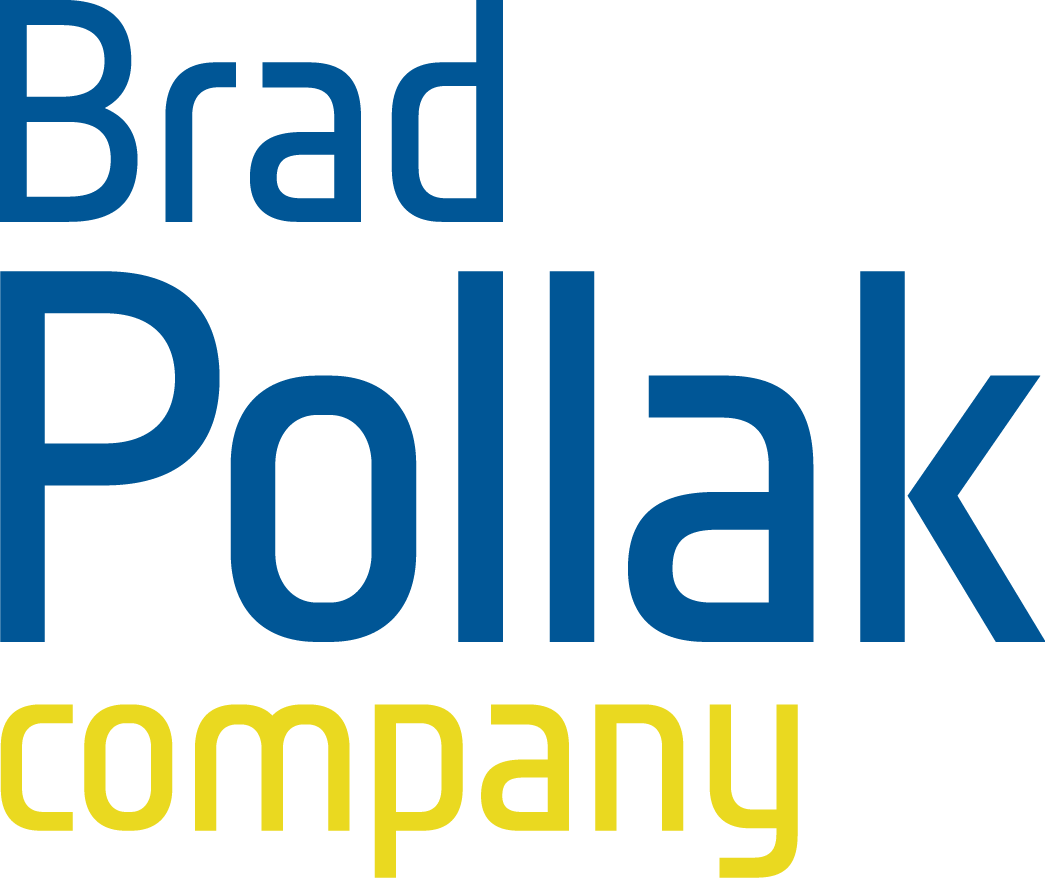 27
Set Up Informational Interviews(continued):
Part 3: Choose a method of initial contact (continued)

Or, if Mr. Cruz doesn’t invite you for an in-person conversation but agrees to talk with you on the phone next Tuesday at 3pm, here’s how the conversation should go:

Mr. Cruz: “Well, I’m very busy right now but why don’t we talk on the phone next Tuesday at 3pm?”

You: “Next Tuesday at 3? That would be great! I’ll be sure to call you at that time. And even though I know this won’t be an actual job interview, could I email you my resume so you can have an idea of my background before we talk on the phone?”

Mr. Cruz: “Sure. That’s a good idea. My email address is…”

You: “Thanks, Mr. Cruz. I really appreciate it. If you need to reach me before then, my cell # is (213) 456-7890. I look forward to talking with you.”

				(continued next page)
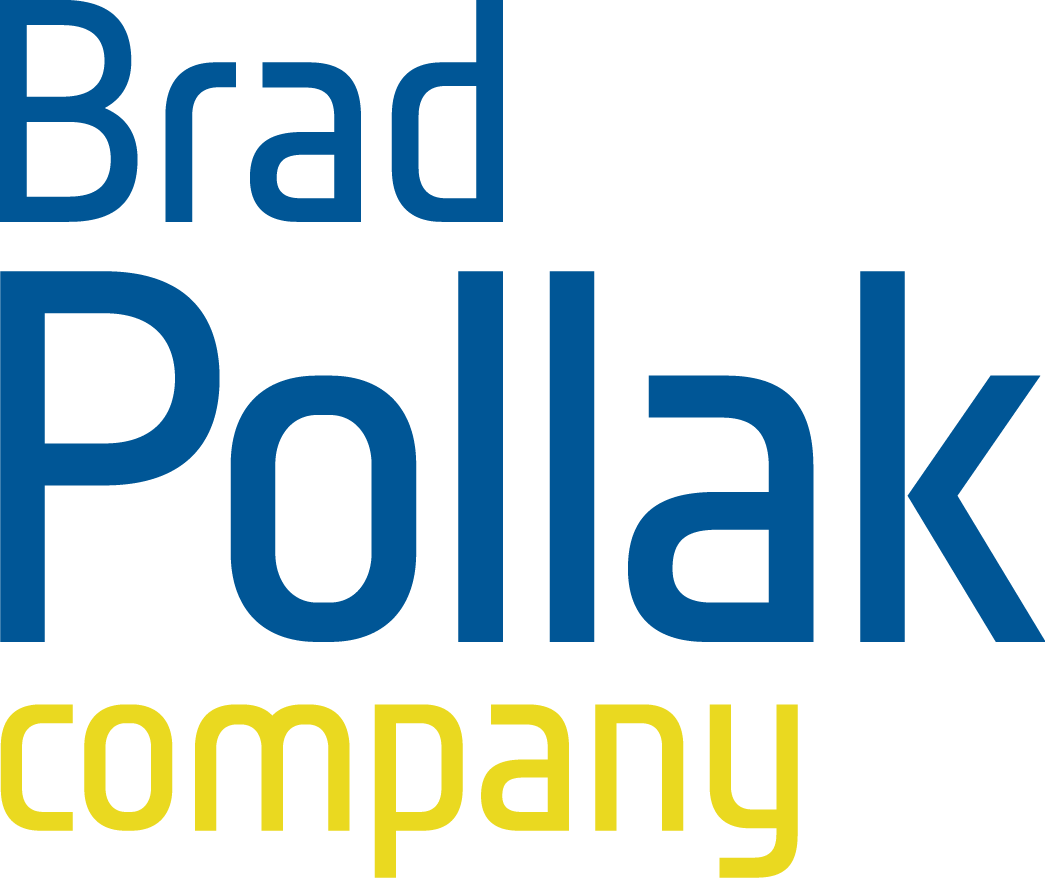 28
Set Up Informational Interviews(continued):
Part 4: Follow the 3 stages of the interview process

Stage 1: Prepare for your interview 
Preparation for your interview consists of doing research and practice. 
Research includes:

A. Researching the company:
What kinds of services or products does the company offer?
Is it local, national or global?
How well is the company doing financially?
Is it the type of organization where you’d like to work?
 
B. Coming up with questions you would like to ask about:
The company or organization.
A specific job function (or various job functions) at the company.
Training.
Opportunities for advancement.
The types of skills sets, education and experience a hiring manager usually looks for in candidates like yourself.

				(continued next page)
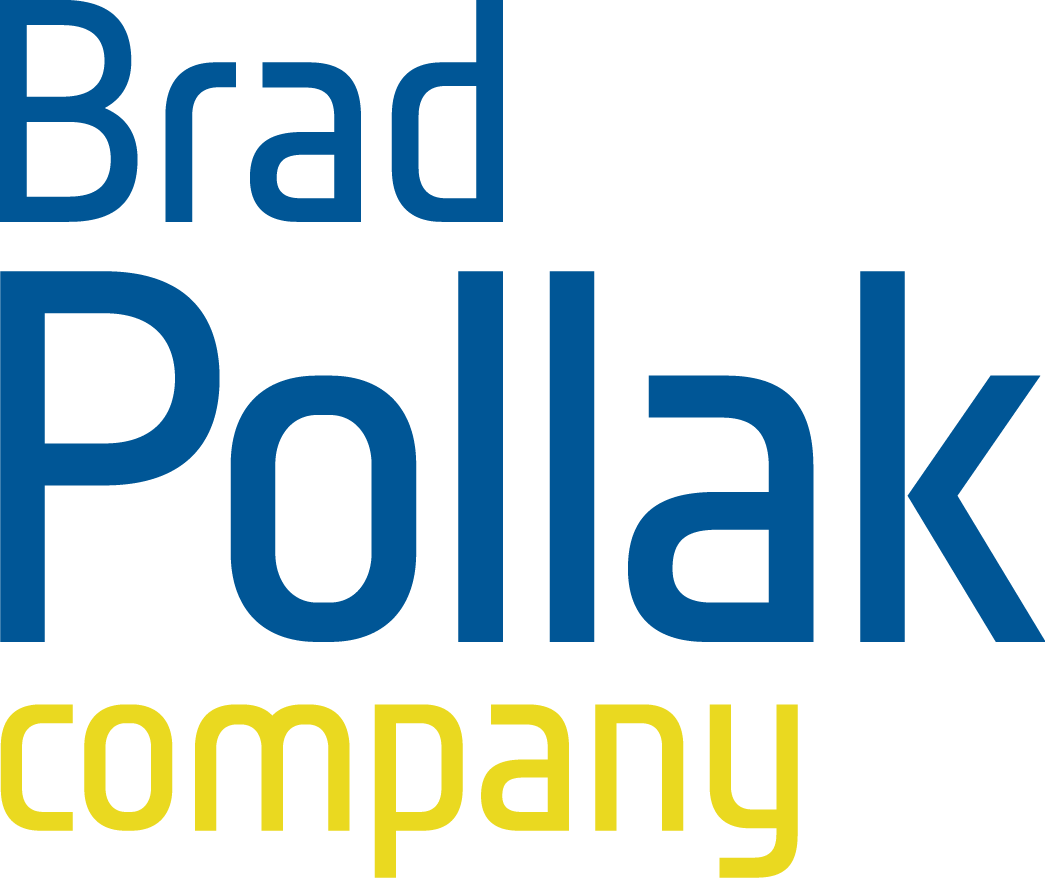 29
Set Up Informational Interviews(continued):
Stage 1: Prepare for your interview (continued) 

Research includes (continued):

B.  Coming up with questions you would like to ask about (cont):
Any specific qualities (hard work ethic, great attitude, desire to learn, etc.) that will help a candidate succeed in that particular job and career.
How you could be introduced to (or referred to) other qualified professionals who can continue to give you career advice and/or possibly offer you job opportunities.
Any additional advice about how you should proceed (in your search). This question will give your interviewer the opportunity to give you his or her honest opinion about how you can best open doors of opportunity for yourself.
 
C. Anticipating the questions you will be asked about:
Your resume.
Where you grew up (answering the question: “Tell me about yourself…”).
Why you chose your particular field of study and this particular career path.
How you can add value to an organization.
1 or 2 challenges you have faced in the past (in your current or previous job, or during an internship, or in school, or in a school-related or volunteer activity).

				(continued next page)
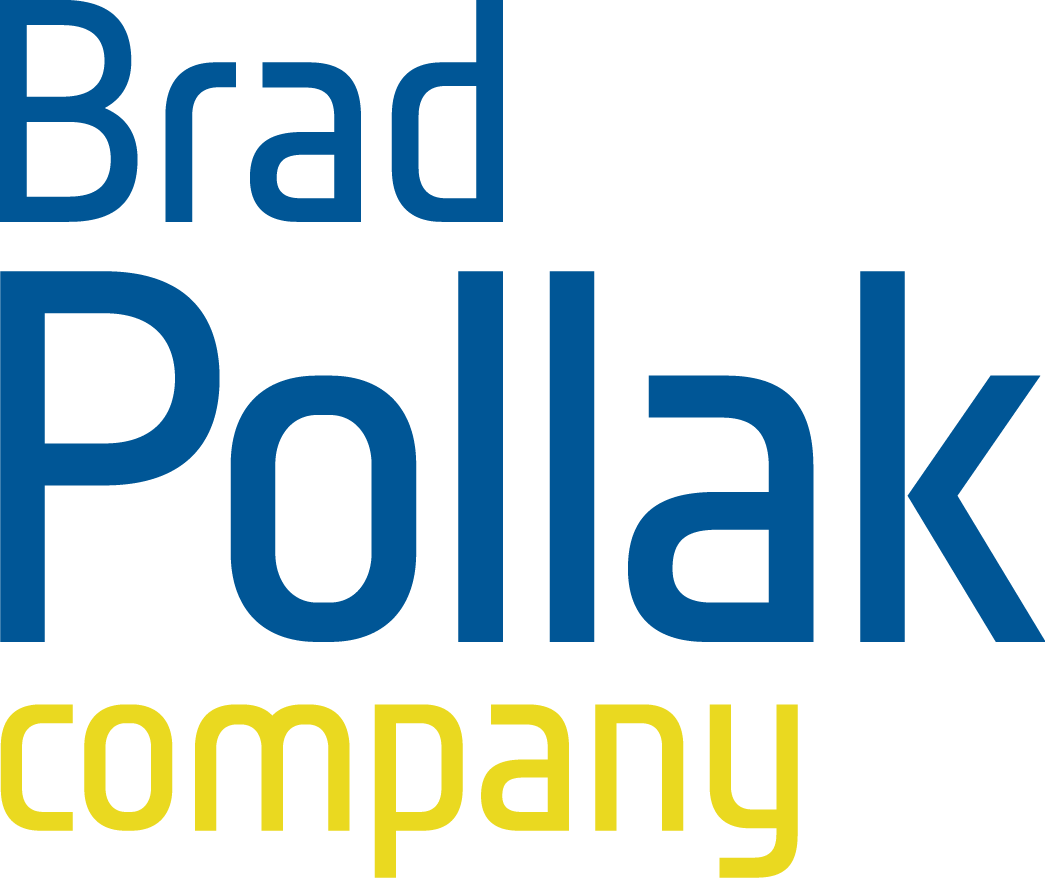 30
Set Up Informational Interviews(continued):
Stage 1: Prepare for your interview (continued)

Practice includes:

Practicing asking your questions out loud.

Practicing answering your questions out loud.

Practicing demonstrating your experience and skill sets.

Practicing describing (out loud) 1-2 challenges you have faced in the past.
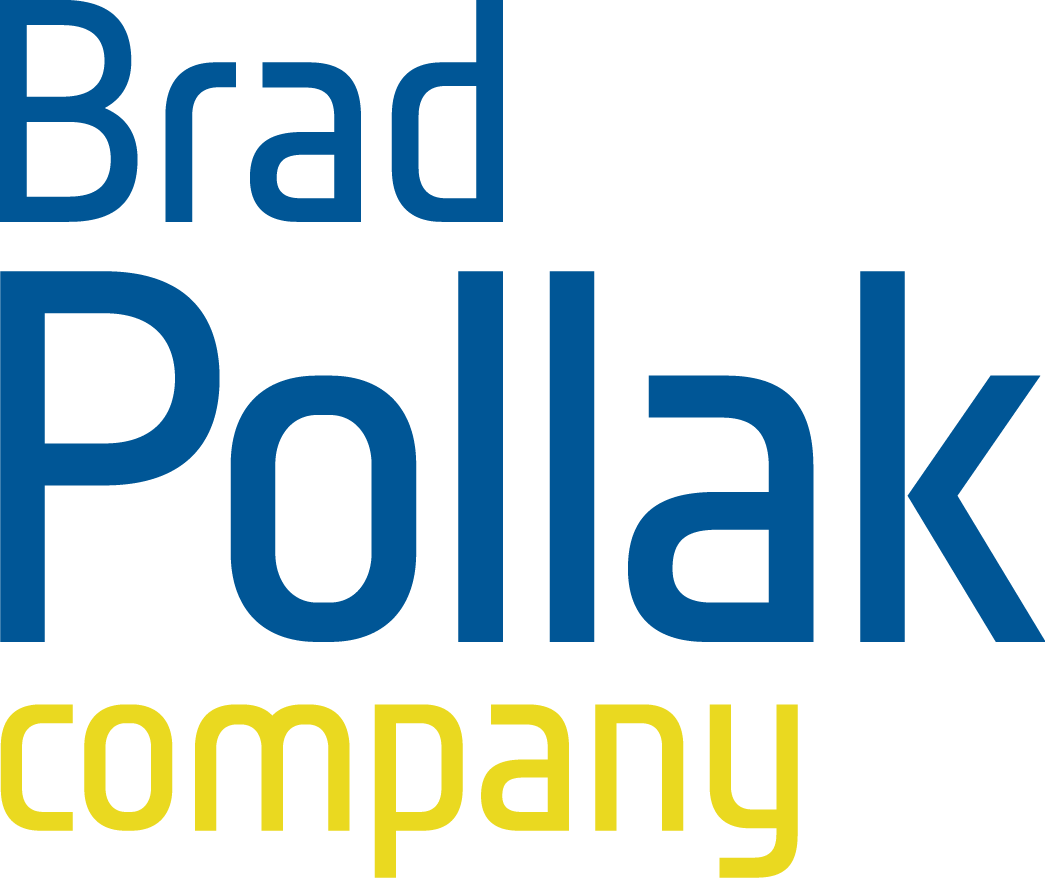 31
Set Up Informational Interviews(continued):
Stage 2: Engage during your interview 

Whether you’re conducting an actual job interview or an informational interview you must always remember that an interview is a 2-way conversation in which:
You are an active participant
You have to listen
You have to answer questions
You have to ask questions
You have to converse

On the day of the interview, show up on time and bring the following with you (if it’s an in-person interview) or have the following on your desk (if it’s a phone interview):
Your resume.
Any specific documents you think will highlight your strengths and your experience, such as academic transcripts, certifications, and any applicable samples of work that you’ve done in school or in your current or previous position(s). You can bring samples in a portfolio or on a laptop or in a simple binder or folder. 
A list of questions you want to ask.
A notepad and pen.
	
				(continued next page)
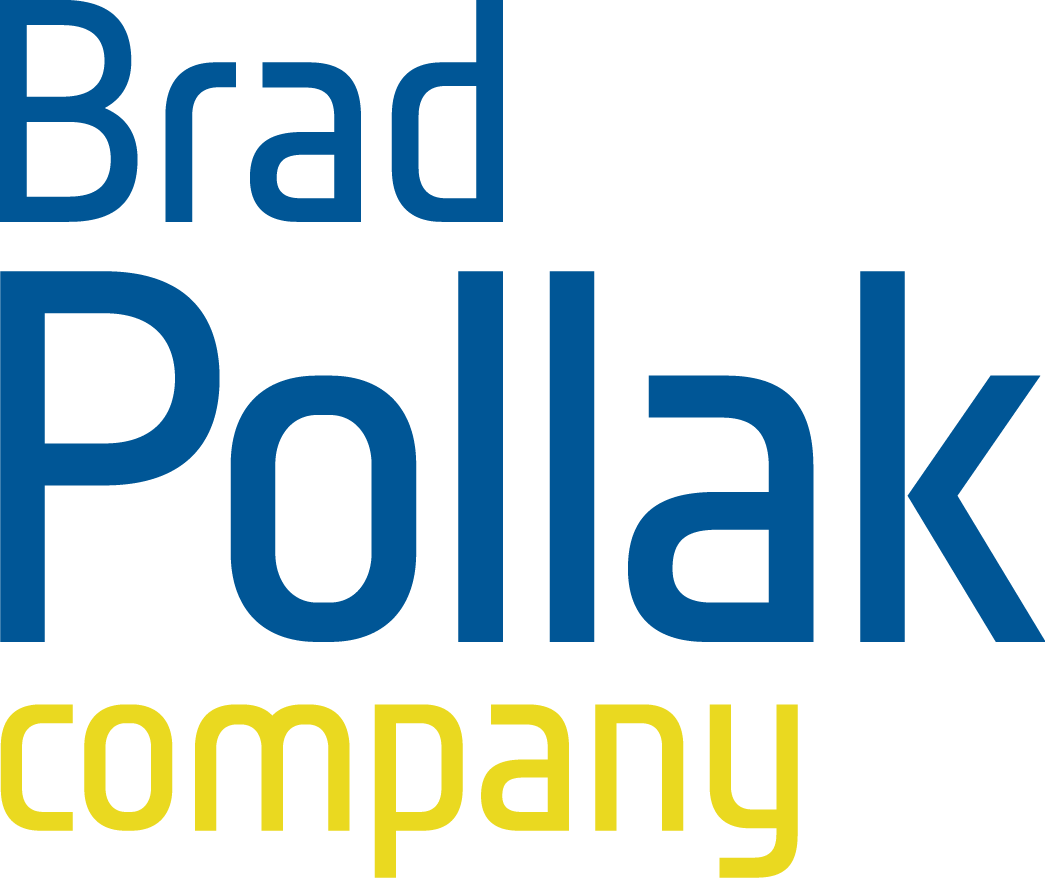 32
Set Up Informational Interviews(continued):
Stage 2: Engage during your interview (continued)

Dress appropriately!

If you’re conducting an in-person interview, make sure you are presentable during your interview. Clean clothes, hair and nails are essential. It’s highly recommended to wear solid colors (blues or grays) and some suggested colors for accessories are burgundy, blue, white, red or yellow. Please try to avoid wearing black or flashy colors. 

Women should wear slacks or dresses or skirts (hemlines should be no more than 1 ½ inches above the knee, with natural color stockings). Blouses, sweaters or other appropriate shirts should not be see-through. Heels should be no higher than 2 inches, and purses should be small or medium in size.

Men should have clean, pressed shirts and slacks. If you are wearing a coat and tie, make sure your tie isn’t too “loud” and also make sure the color of your dress socks matches the color of your shoes and slacks.
			
				(continued next page)
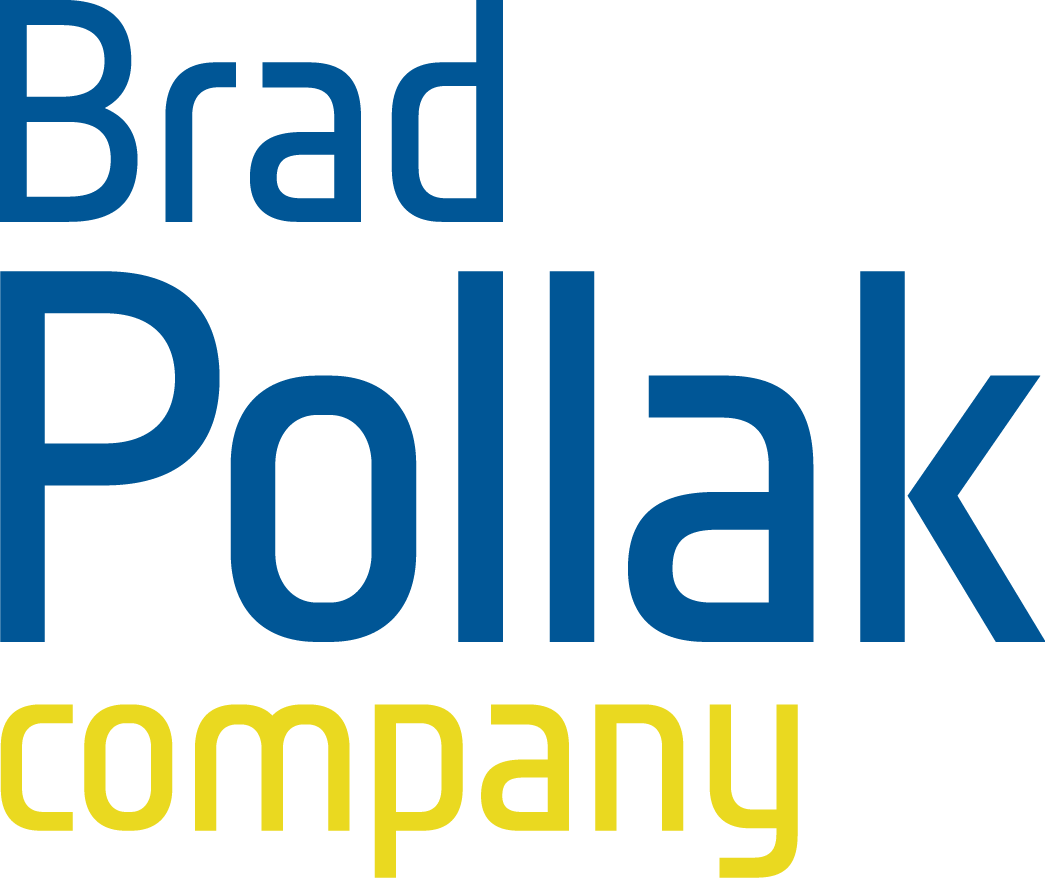 33
Set Up Informational Interviews(continued):
Stage 2: Engage during your interview (continued)

Dress appropriately! (continued)
If you [men] have long hair and think this will prevent you from getting the job you want, you should consider getting a haircut. Otherwise, if your hair is long, it should be combed back into a neat ponytail or in neat braids. 

If you aren’t wearing a coat and tie, wear a dress shirt or polo shirt and slacks, and don’t wear jeans or oversize pants with cuff/bottoms that come below your shoe soles.

Greet your interviewer(s) with:
Direct eye contact
A firm handshake
Repeat his or her name out loud so you’ll remember it
 
Once you’re in the room or wherever you’re being interviewed…
Take your time to get settled
Don’t allow yourself to feel rushed
Answer questions slowly and concisely
Let your personality shine! Relax and breathe!

				(continued next page)
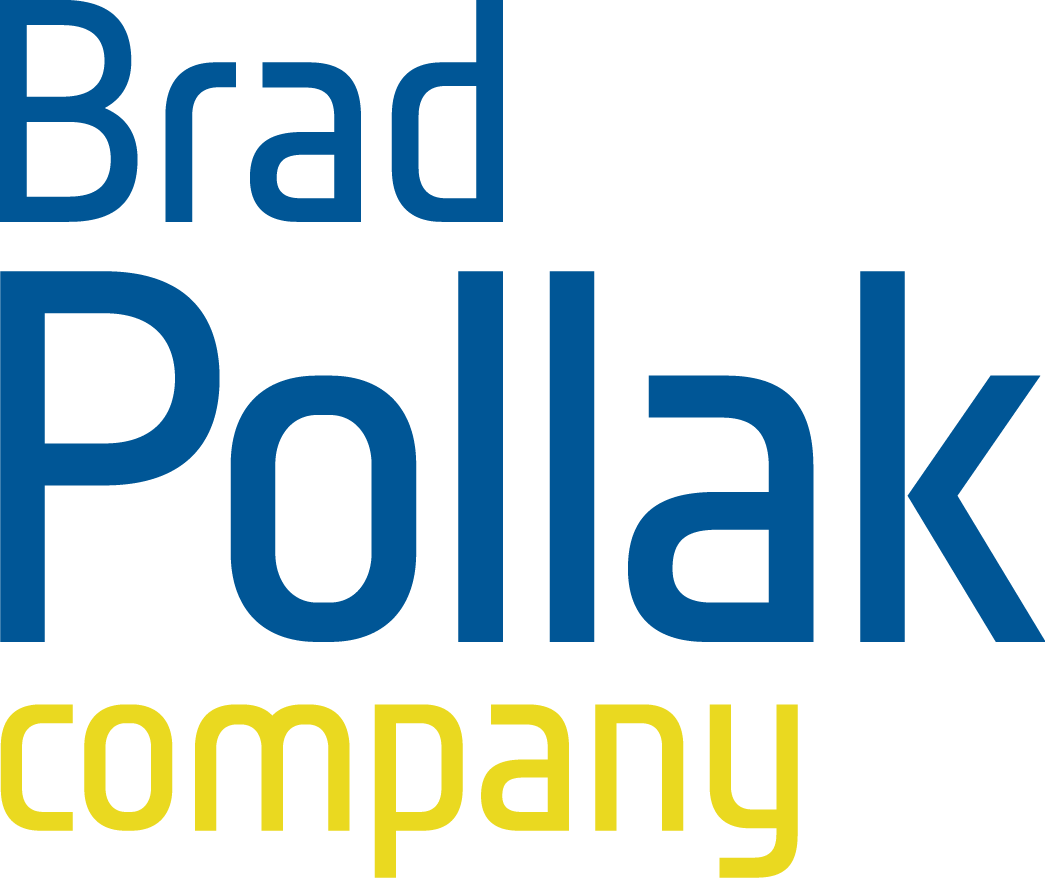 34
Set Up Informational Interviews(continued):
Stage 2: Engage during your interview (continued)
Whenever you’re answering questions, don’t use one-word answers. Rather, think of your answers as having two parts: 

 (1) What and (2) Why or How

So, for example, if you’re asked: “What is your favorite subject?” move (without stopping) straight from part (1) right into part (2). An example might be:

[What:] “My favorite subject in school is biology”
[Why:] “I had a great teacher who really motivated me to learn.”

Or if you’re asked why you’re considering a certain profession or job, break up your answer into 2 parts:

[What:] I’ve always enjoyed doing x, y, and z
[Why:]  Because I spent a month interning in that area and really enjoyed what I saw and what I learned during that time.

				(continued next page)
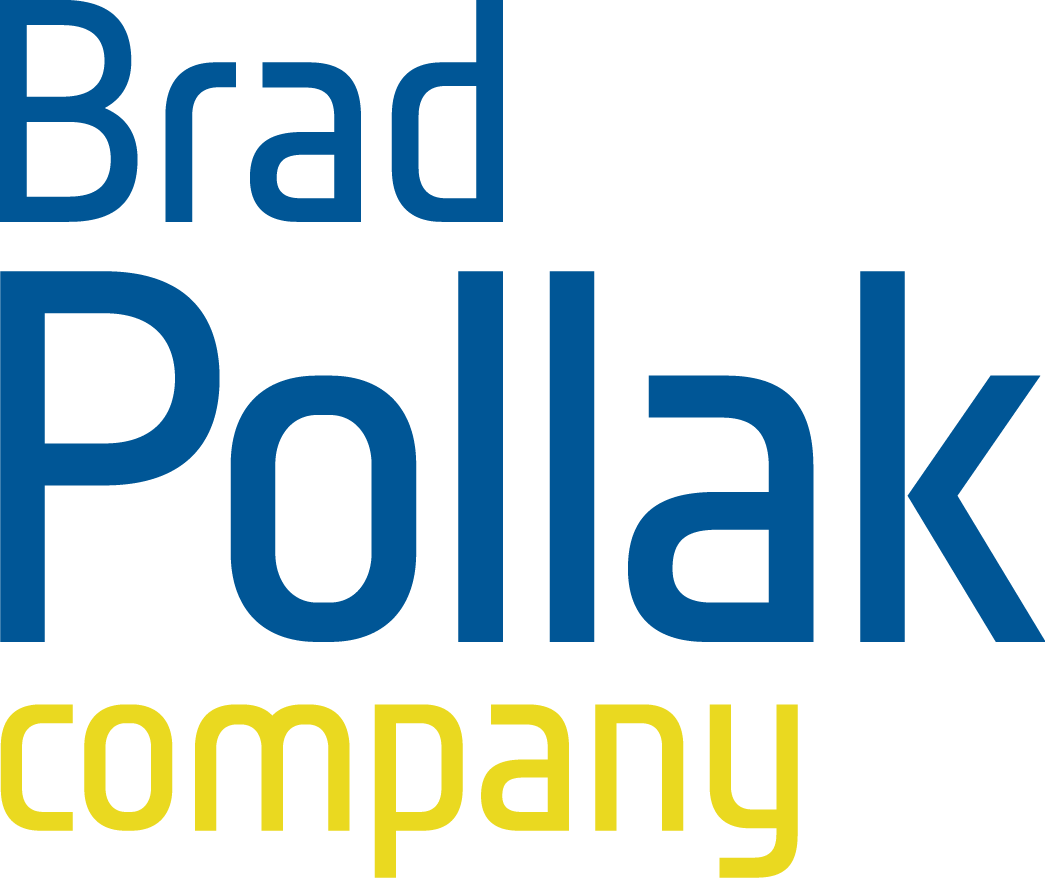 35
Set Up Informational Interviews(continued):
Stage 2: Engage during your interview (continued)

During the interview:
Make sure you take notes so you can remember all that your interviewer is telling you. For example, he might be giving you the names of companies and/or industries to explore further; or he might be giving you the names of actual individuals to contact so, again, take notes! During this type of interview, pretend that you are an investigative reporter and you want to gather as much information as you can in order to help yourself as you pave the way for your career. 
 
At the end of the interview:
Confirm with your interviewer what the next steps need to be. If he’s given you the names of individuals to call, make sure you have their correct names and contact information. If he’s recommended that you investigate X, Y or Z companies, repeat the names of those companies out loud so he can confirm with you that you’ve got the correct information.

				(continued next page)
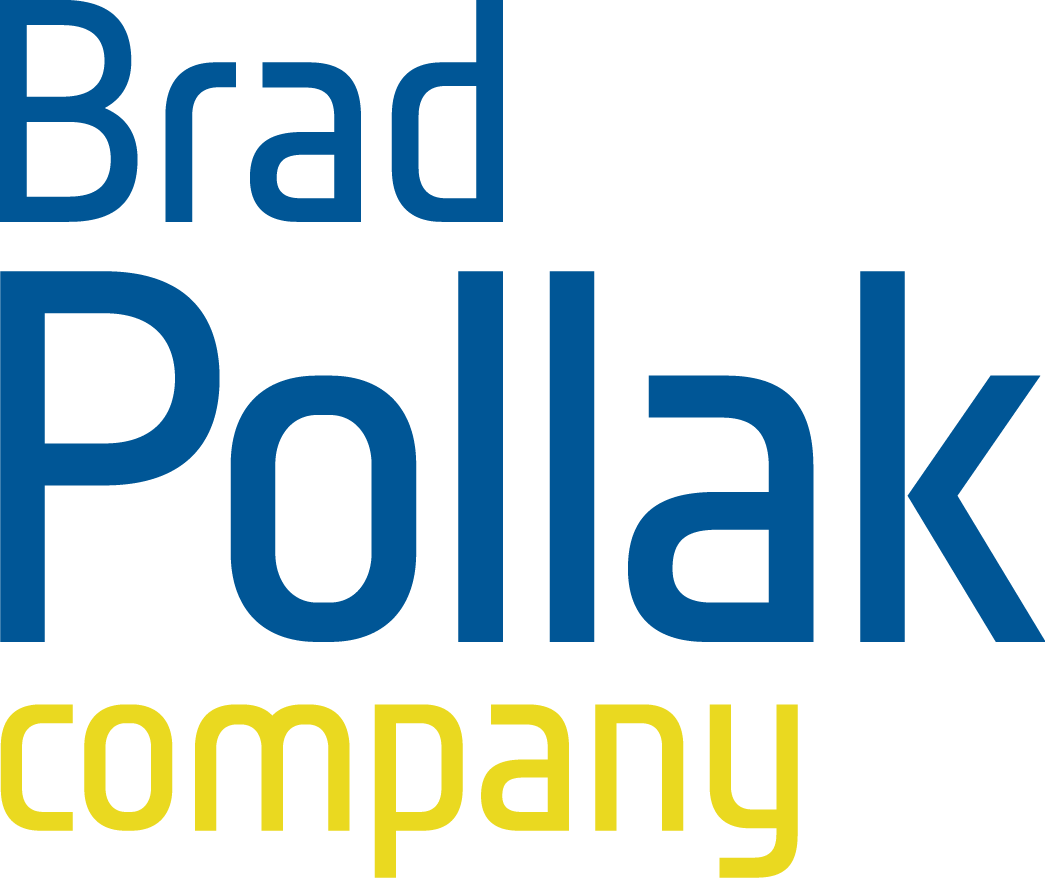 36
Set Up Informational Interviews(continued):
Stage 2: Engage during your interview (continued)

When you’re about to leave…
Look your interviewer in the eye, offer a firm handshake and thank him for his time.

If, for whatever reason, you don’t already have his email address and/or mailing address, ask him for his business card. This will be vital information for you to have in order to take the next step in the interview process: follow-up.
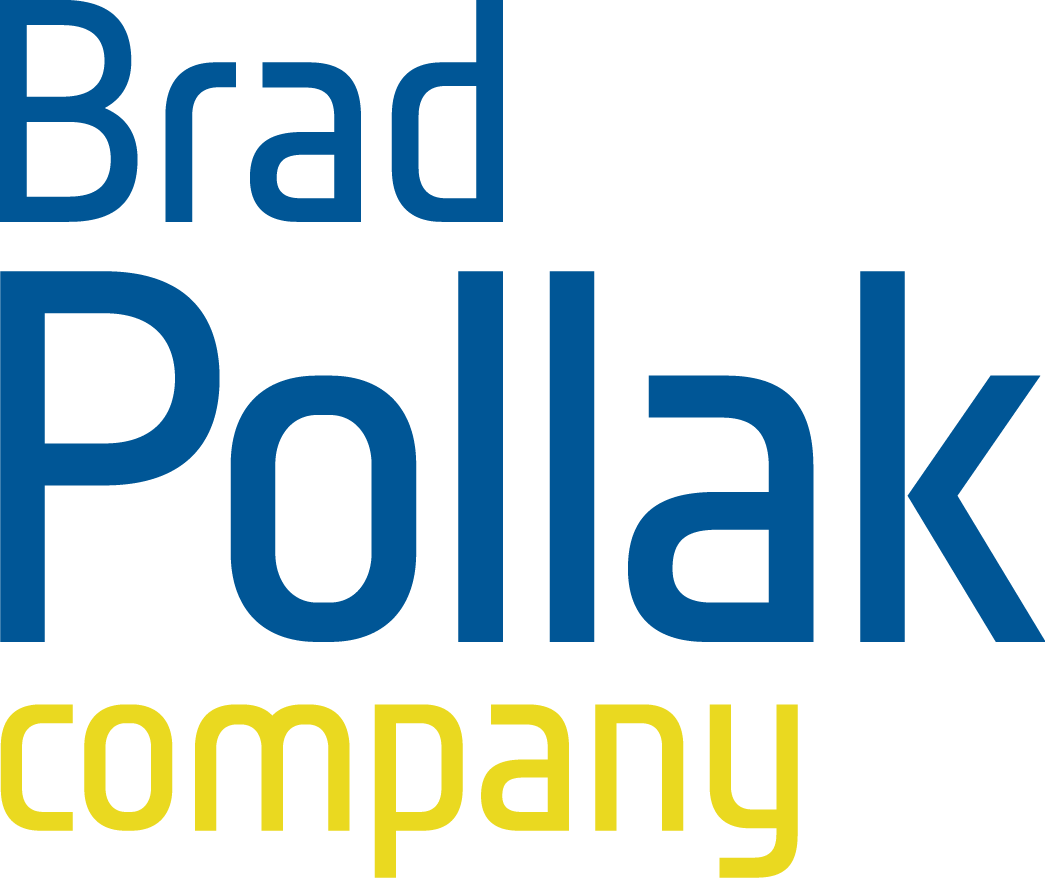 37
Set Up Informational Interviews(continued):
Stage 3: Follow up after your interview

After your interview, write your interviewer(s) a thank you note and/or thank you email. Or, if you’re not confident with your written communication skills, make a follow-up thank you phone call. Why?

Because it’s the courteous thing to do.

Because very few people do it.

Because it will make you stand out as the awesome human being that you are.


				(continued next page)
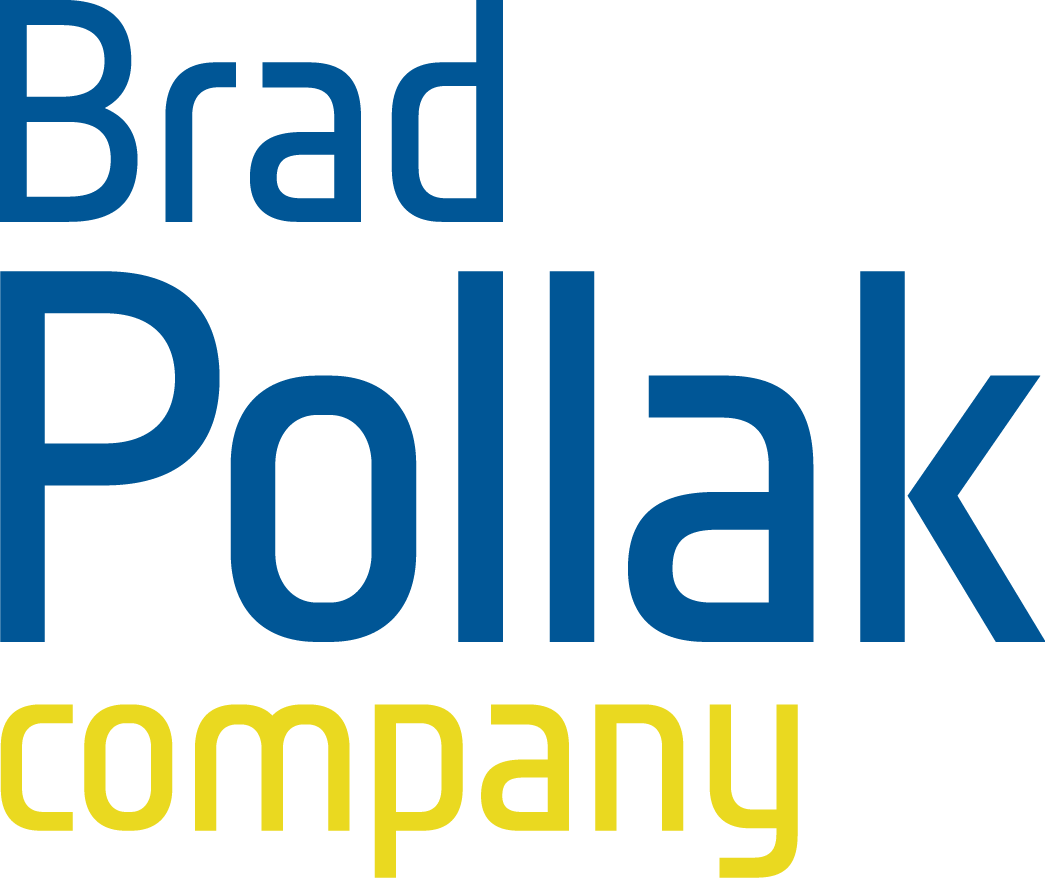 38
Set Up Informational Interviews(continued):
Stage 3: Follow up after your interview (continued)

An example of a note or email [or template for a voicemail script] might be something along the lines of the following:

Dear Mr. Cruz,

Thank you for taking the time to meet with me yesterday and for giving me so many helpful tips about the Automotive Service industry and for explaining the big differences between working at a Dealership versus working at a smaller, owner-operated shop.

In addition, thank you for offering to introduce me to your friend, John Stevenson, the Service Manager at XYZ Dealership in Downey. I will do as you suggested and will call him next week.

In the meantime, thank you again for your help.

I look forward to keeping in touch.

Yours truly

John Smith
(213) 456-7890


				(continued next page)
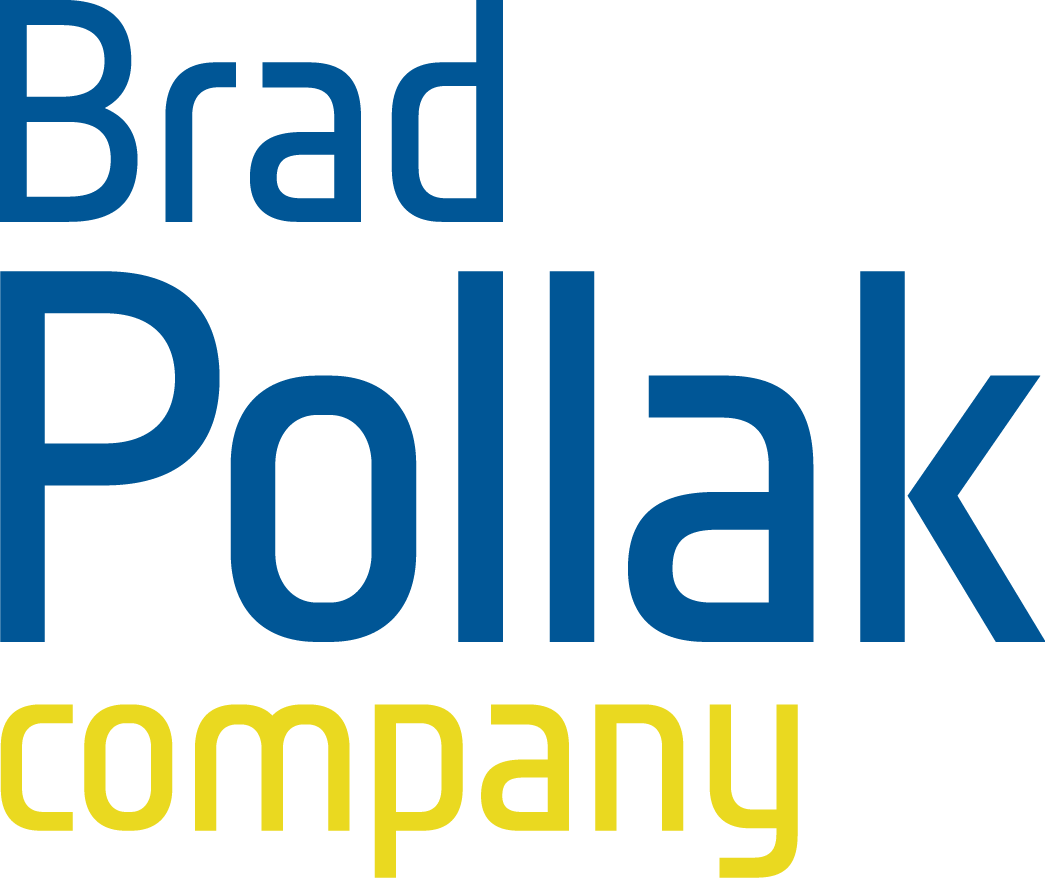 39
Set Up Informational Interviews(continued):
Stage 3: Follow up after your interview (continued)

Write or call within 24 hours of your interview. Then, after you’ve sent your thank you note/email or after you’ve made your thank you call, follow whatever directions your interviewer gave you at the end of the interview.

If you’re supposed to call one of your interviewer’s referrals, then be sure to do so. Or, if your interviewer asks you to check back with him in a month (or however long it might be), be sure to do that.

In other words, follow up on whatever it is you’re supposed to do.
You worked really hard to set up the informational interview so be sure to make the most of it by keeping in touch with your new contact(s). 
 
Closing note:
Remember that an informational interview is all about being proactive in your job search. You are proactively knocking on doors; you are proactively expanding your network (your “tribe”) and you are proactively expanding your horizons.

Be proud of yourself for doing this, and know that it will help you be effective in your job search.
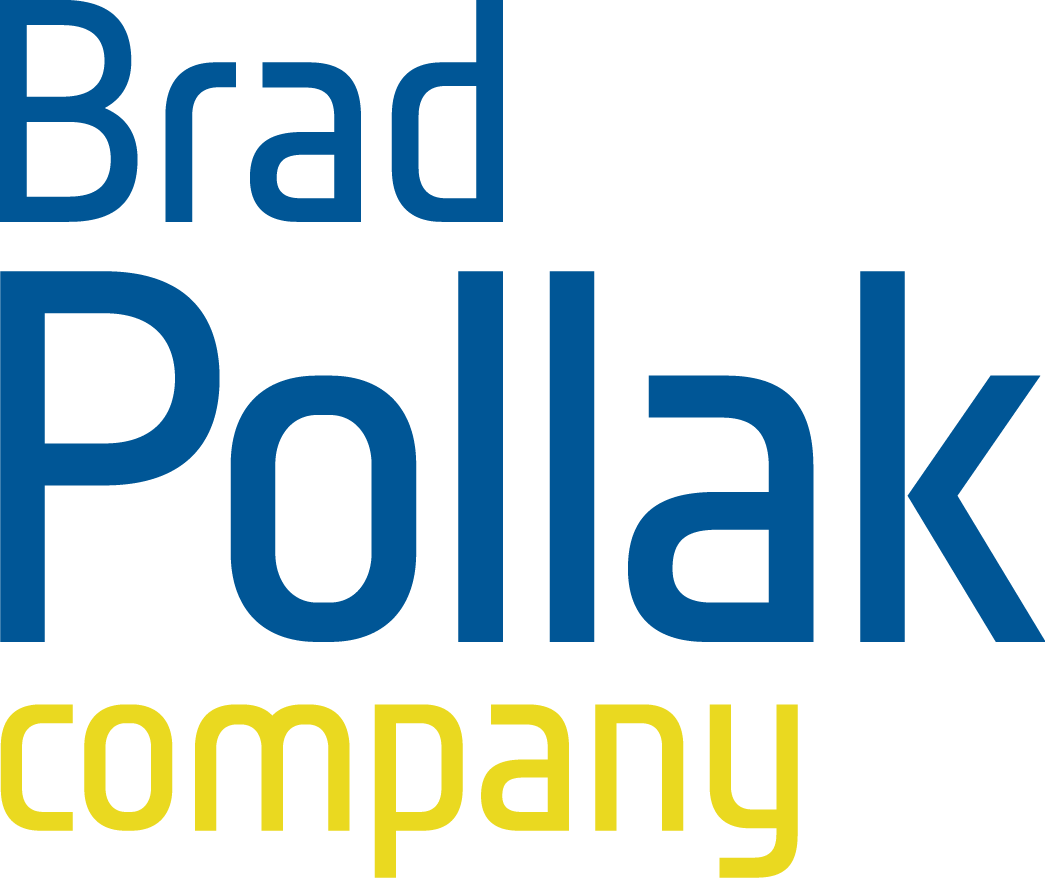 40
GOOD LUCK!

Please contact me if you need further assistance.
 
Email: brad@bradpollak.com
Tel: (562) 795-6121

www.bradpollak.com
www.linkedin.com/in/bradpollak/
www.facebook.com/bradpollakcompany



Copyright Brad Pollak 2014
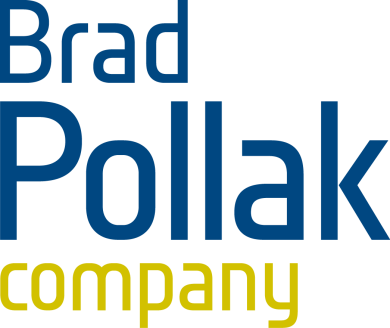 41